CONSTRUIRE SON ENGAGEMENT AVEC bIOFORCE
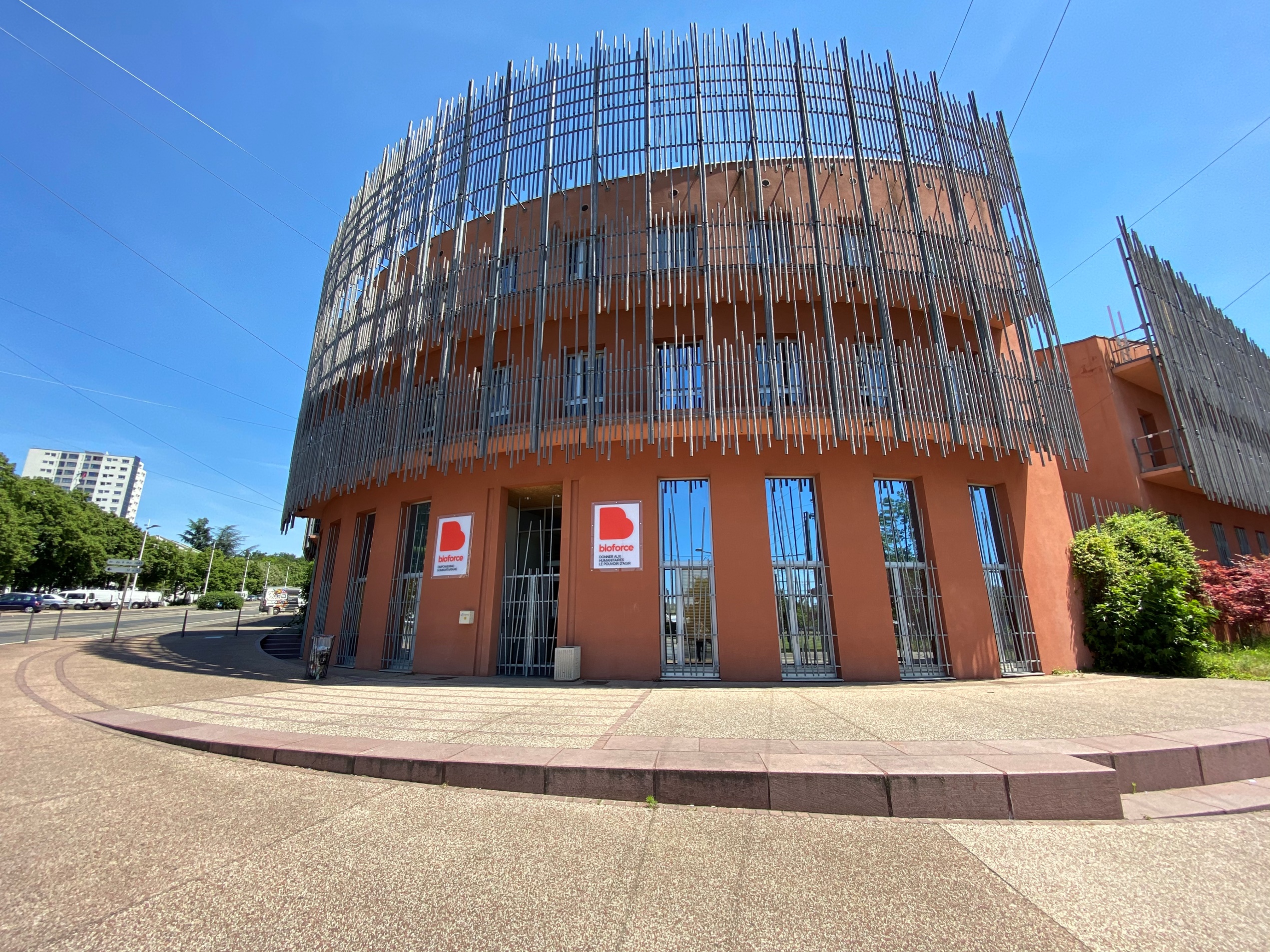 BIOFORCE
Depuis 40 ans, nos équipes en Europe, en Afrique, et partout où c’est nécessaire, principalement constituée d’humanitaires, créent, développent et renforcent les compétences des personnes et des organisations mobilisées dans les interventions de solidarité, en adaptant les réponses aux profils de chacun.
Quelles formations proposons-nous ?
Des formations diplômantes
Forment à un métier humanitaire
Donnent une Certification Professionnelle (RNCP) ou un diplôme universitaire (en partenariat)
Durent de 3 mois à 3 ans
Uniquement en présentiel
Des formations sur mesure
A la demande des Organisations humanitaires
Pour leurs équipes ou leurs partenaires associatifs sur les terrains
Des thématiques et des lieux spécifiques selon leurs besoins
Des formations courtes continue
Forment à une compétence humanitaire
Donnent une attestation et un badge Hpass
Durent de 3 jours à 5 semaines
En présentiel ou en e-learning
Au sommaire
UNE APPROCHE PEDAGOGIQUE ORIGINALE
TROIS PILIERS POUR CONSTRUIRE SON ENGAGEMENT
BIOFORCE, ET APRÈS ?
1
UNE APPROCHE PÉDAGOGIQUE ORIGINALE
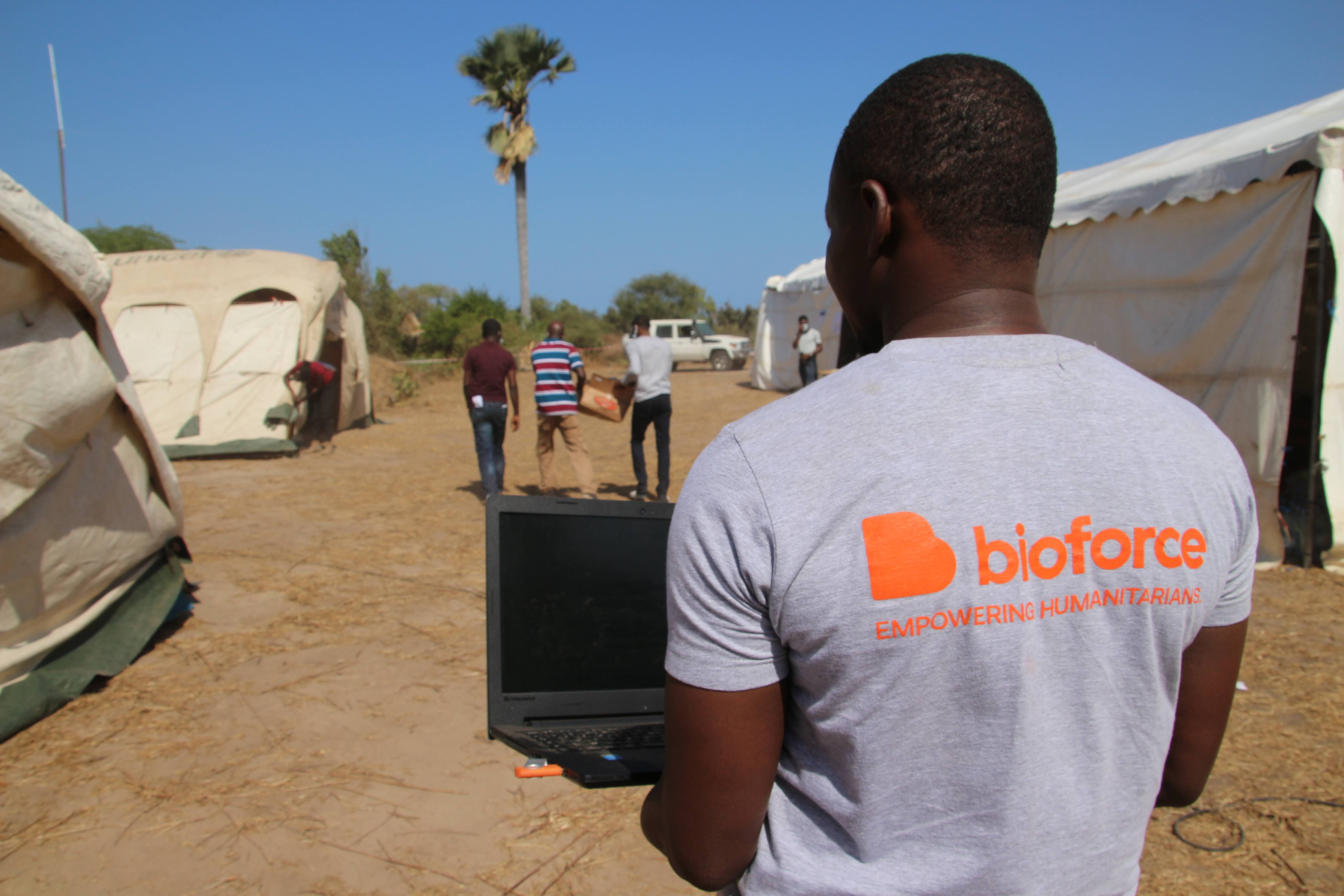 FORMER DES 
PROFESSIONNELS IMMÉDIATEMENT 
OPÉRATIONNELS
[Speaker Notes: Quelques mots sur l’approche pédagogique Bioforce
Notre objectif : former des professionnels immédiatement opérationnels pour intervenir auprès des populations affectées par les crises. En un mot, faire de vous un acteur humanitaire efficace. Comment ? (slide suivante)]
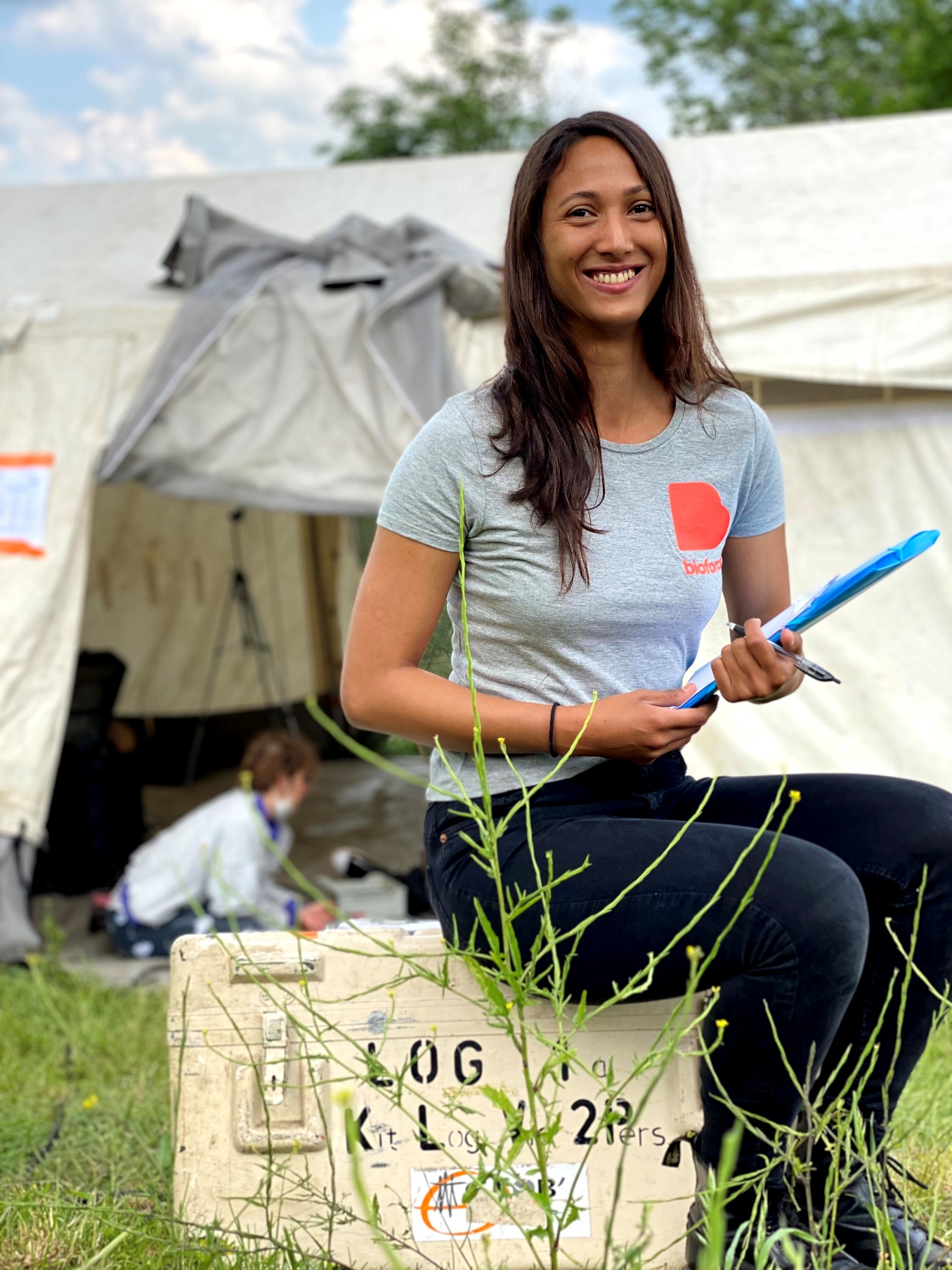 CONSTRUIRE AVEC LE SECTEUR PROFESSIONNEL HUMANITAIRE
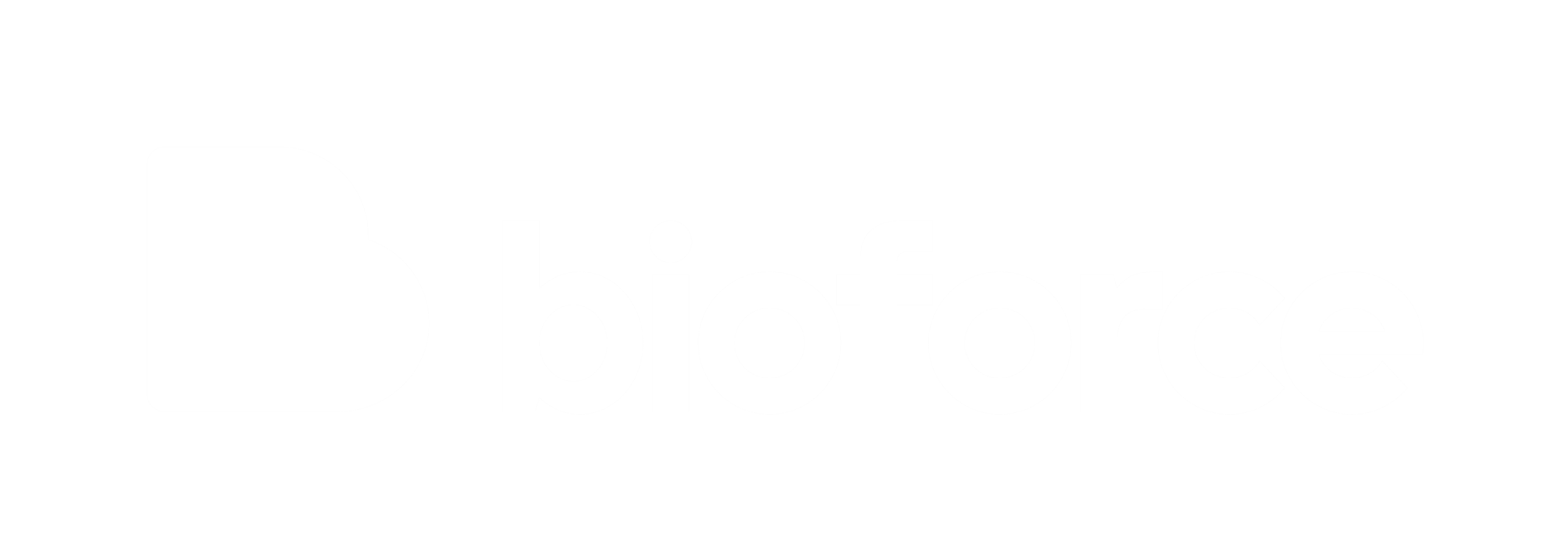 [Speaker Notes: Construire avec le secteur professionnel humanitaire
Un lien de plus de 35 ans avec les principales organisations humanitaires
Des formations adaptées aux besoins des ONG et Organisations Internationales – grâce aux enquêtes métier que nous réalisons régulièrement, grâce à la participation du secteur humanitaire dans les conseils de perfectionnement et au conseil d’administration de Bioforce, grâce à notre participation aux plateformes de coordination humanitaire ou aux réseaux thématiques humanitaires…]
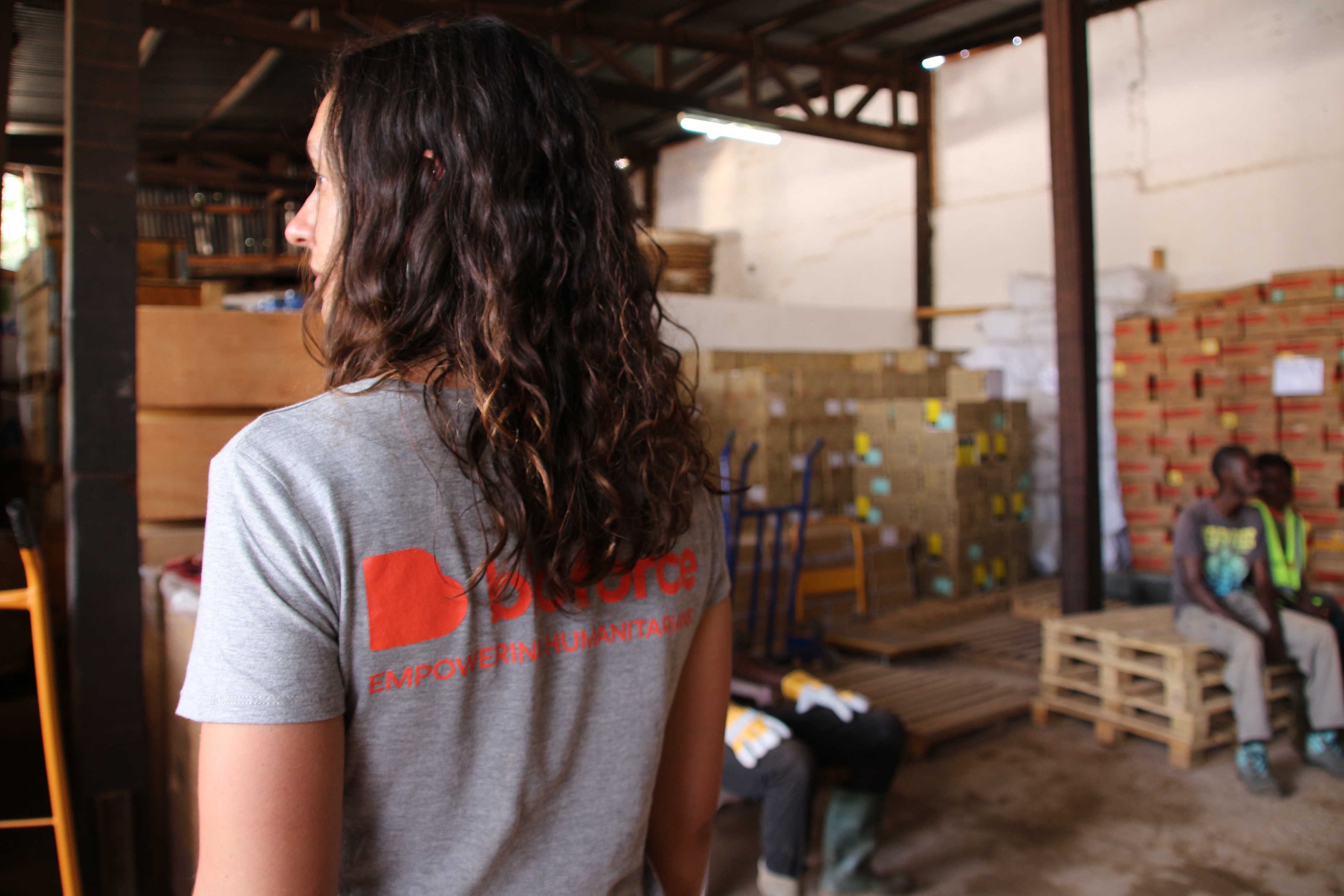 PRÉPARER AU TERRAIN
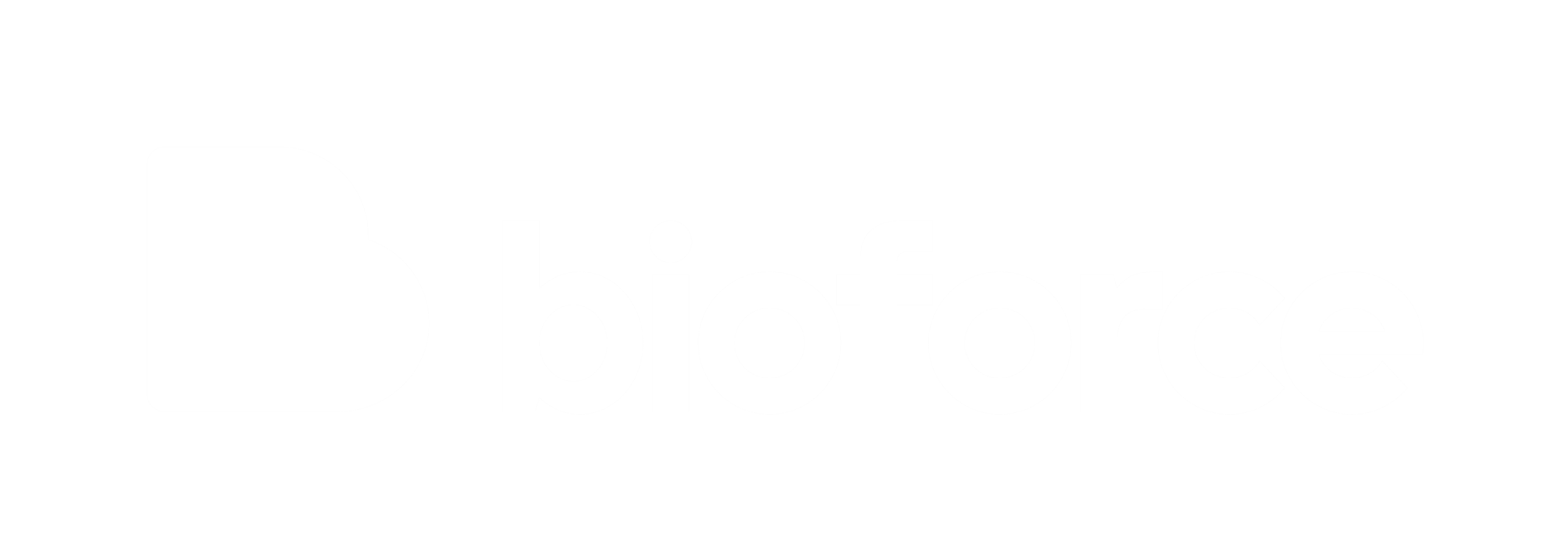 [Speaker Notes: Préparer au terrain
Une pédagogie par objectif de compétence métier, alliant apports théoriques (30%) et mise en pratique (70%)
Un apprentissage avec des équipements utilisés sur le terrain
Des mises en situation grandeur nature proches de la réalité du terrain (uniquement formations diplômantes)
Des applications pratiques de solidarité locale : de l’accompagnement à la scolarité de collégiens aux maraudes de nuit pour des personnes sans domicile fixe (uniquement formations diplômantes)]
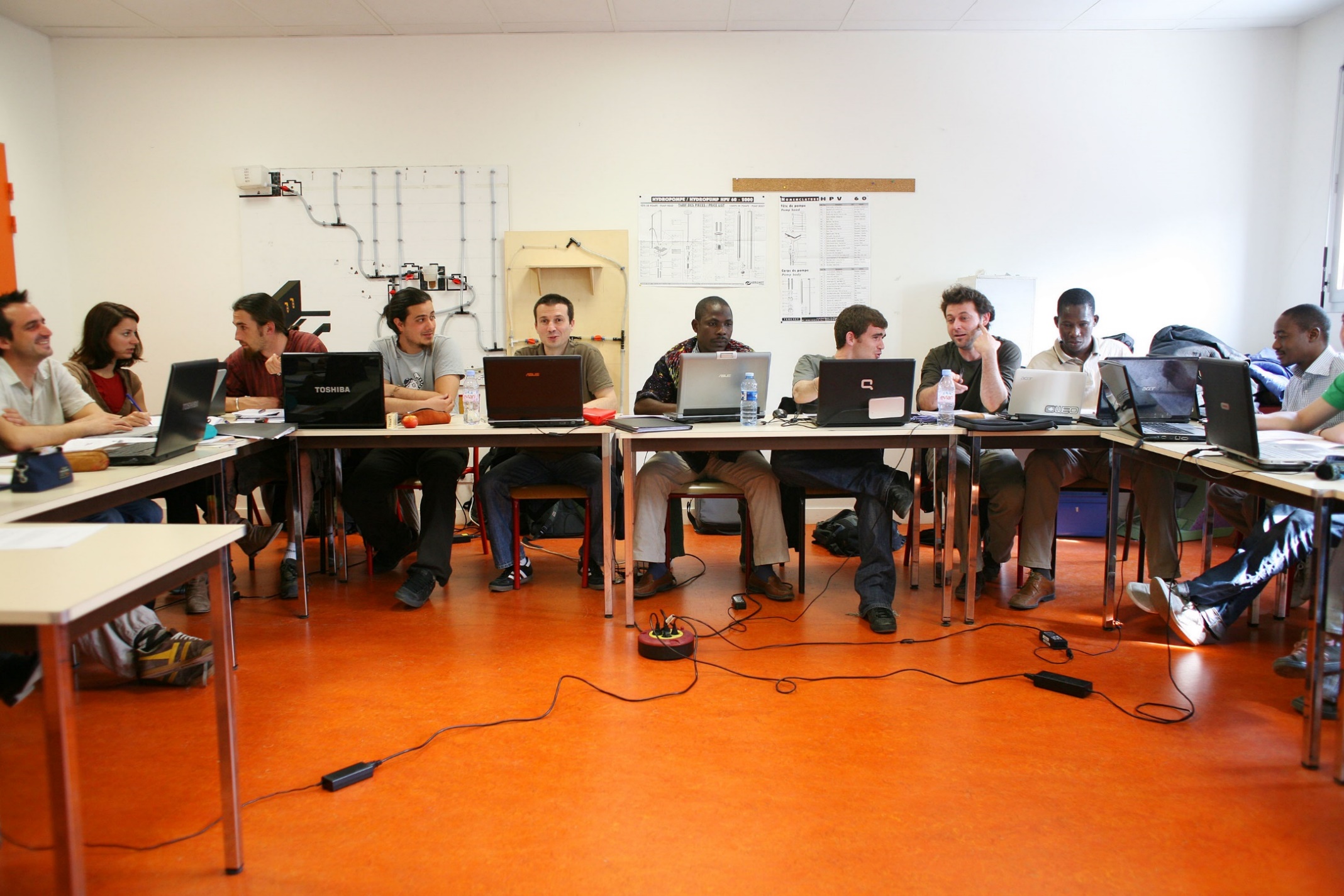 Préparez-vous au terrain
Une pédagogie par objectif de compétence métier, alliant :
apports théoriques (30%) 
et mise en pratique (70%)

Un apprentissage avec des équipements utilisés sur le terrain
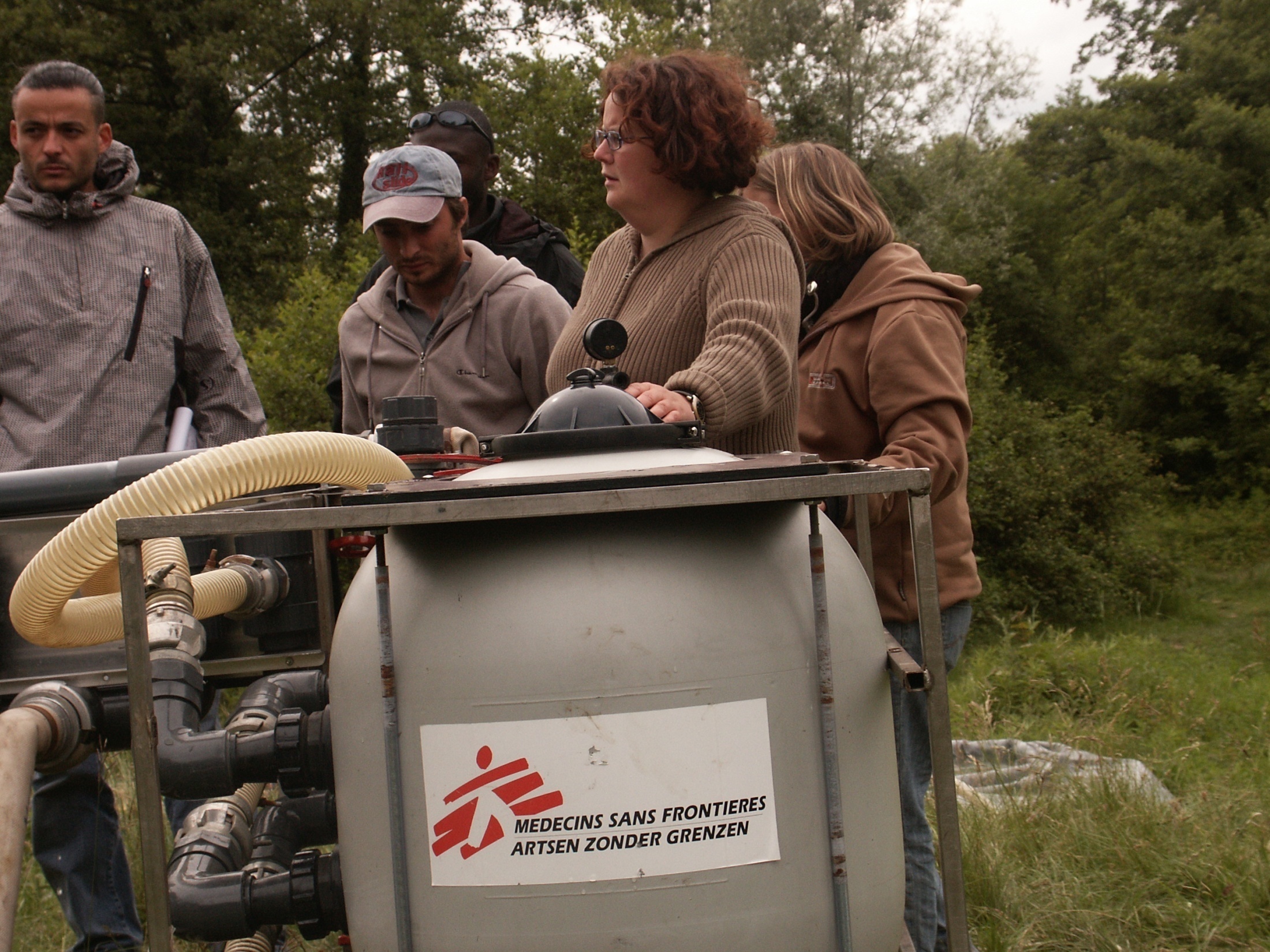 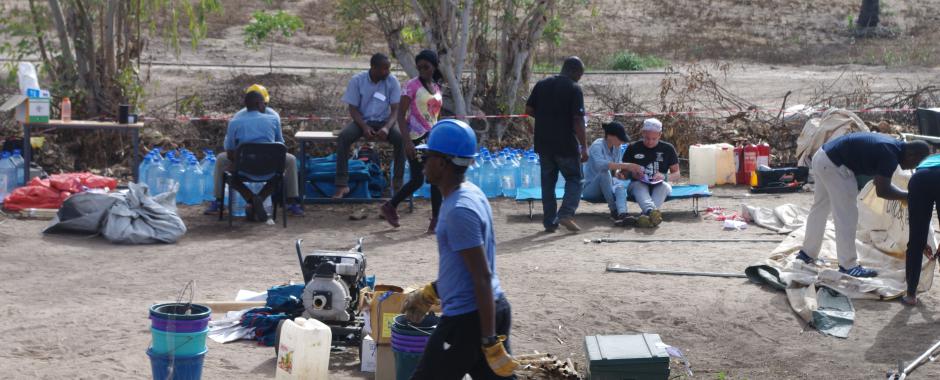 Préparez-vous au terrain
Des mises en situation grandeur nature proches de la réalité du terrain

Des applications pratiques de solidarité locale : de l’accompagnement à la scolarité de collégiens aux maraudes de nuit pour des personnes sans domicile fixe, à un diagnostic de besoins pour une association locale
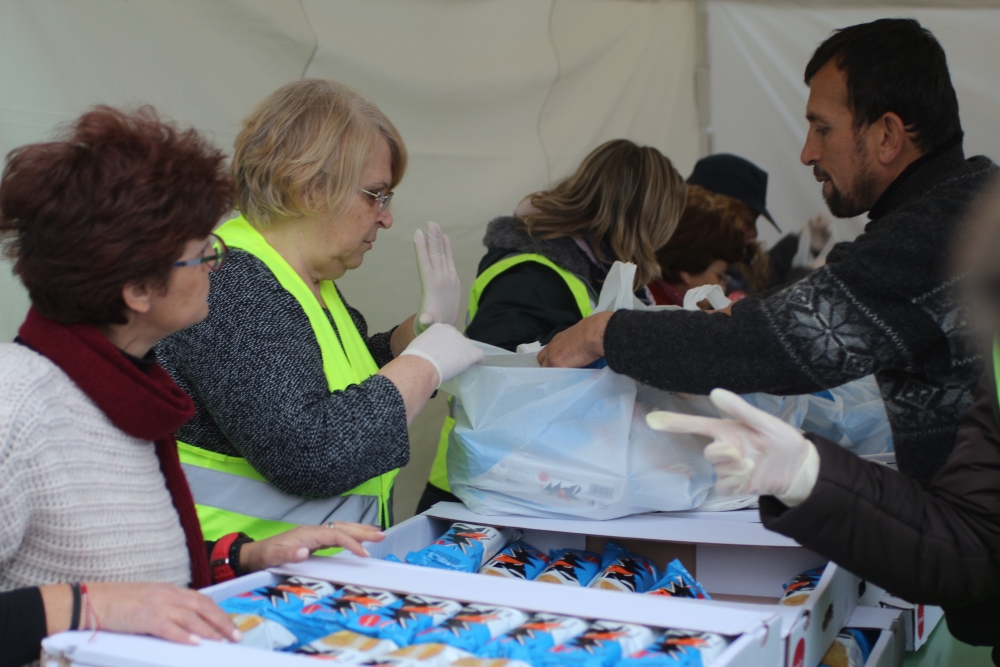 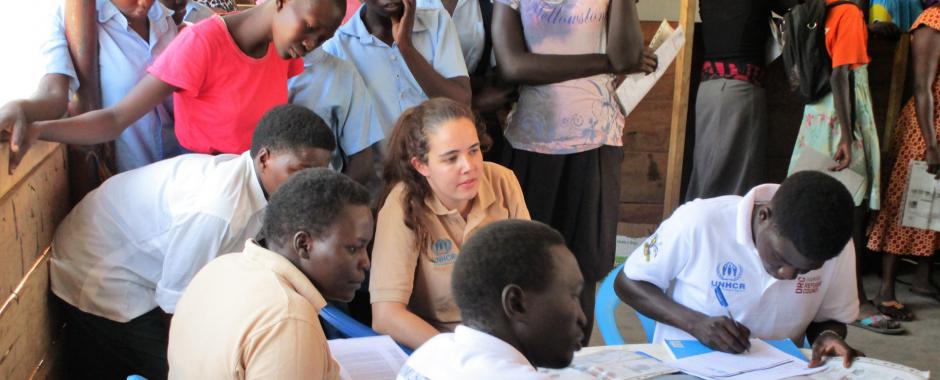 Préparez-vous au terrain
Des stages et missions sur les terrains : tremplin vers l’emploi

De l’alternance pour découvrir l’entreprise (bachelor) et les sièges des organisations humanitaires
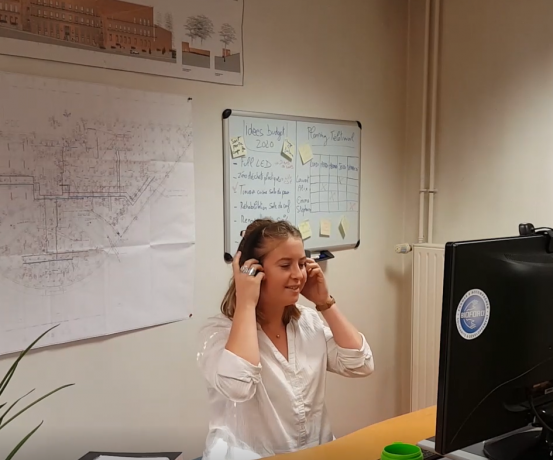 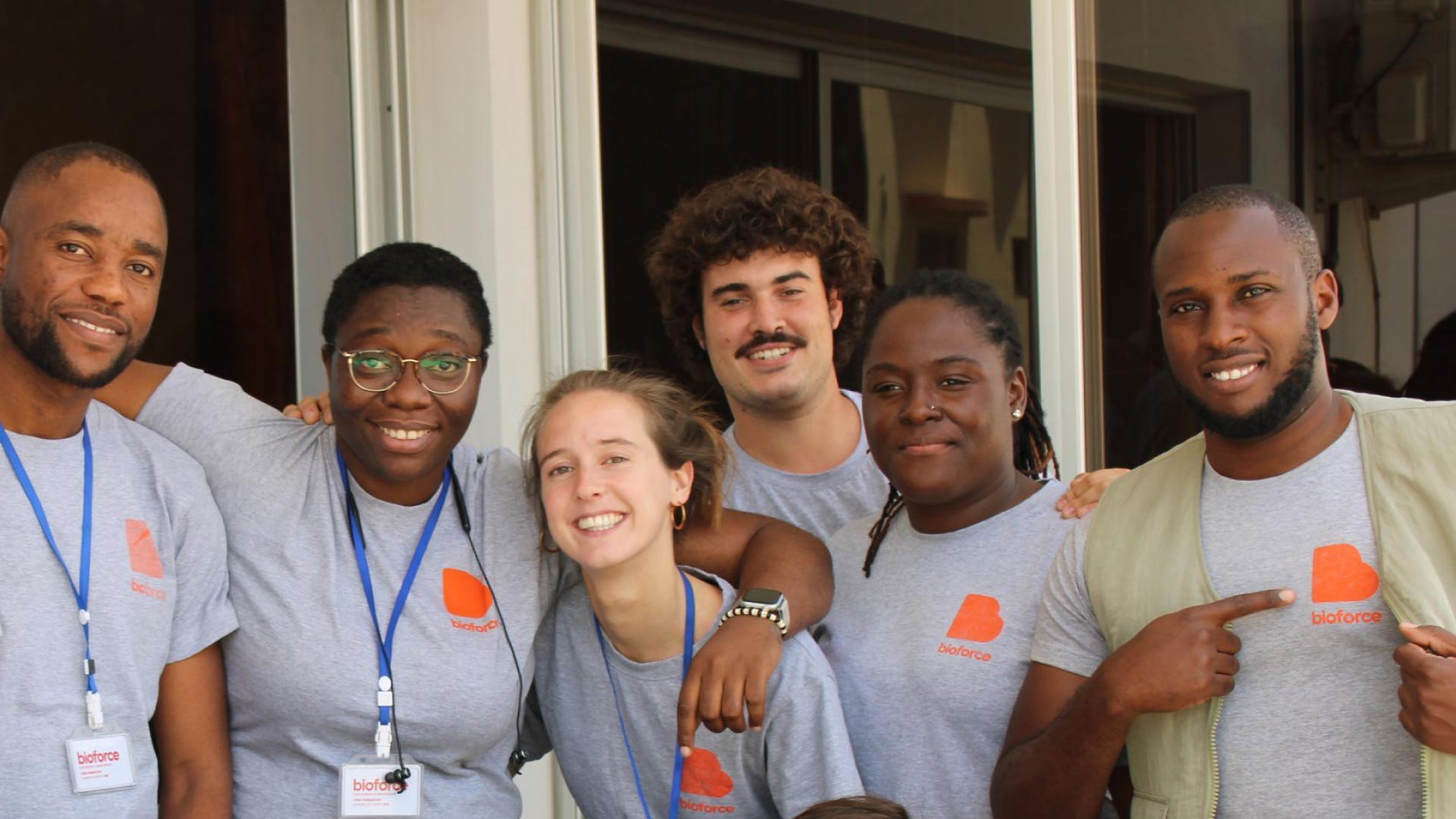 APPRENDRE AVEC  
DES HUMANITAIRES
[Speaker Notes: Apprendre avec des humanitaires
Une équipe pédagogique composée de coordinateurs de formation et de coordinateurs de pôles de compétences (experts « techniques »)
Un réseau de 250 formateurs qui possèdent une riche expérience de terrain]
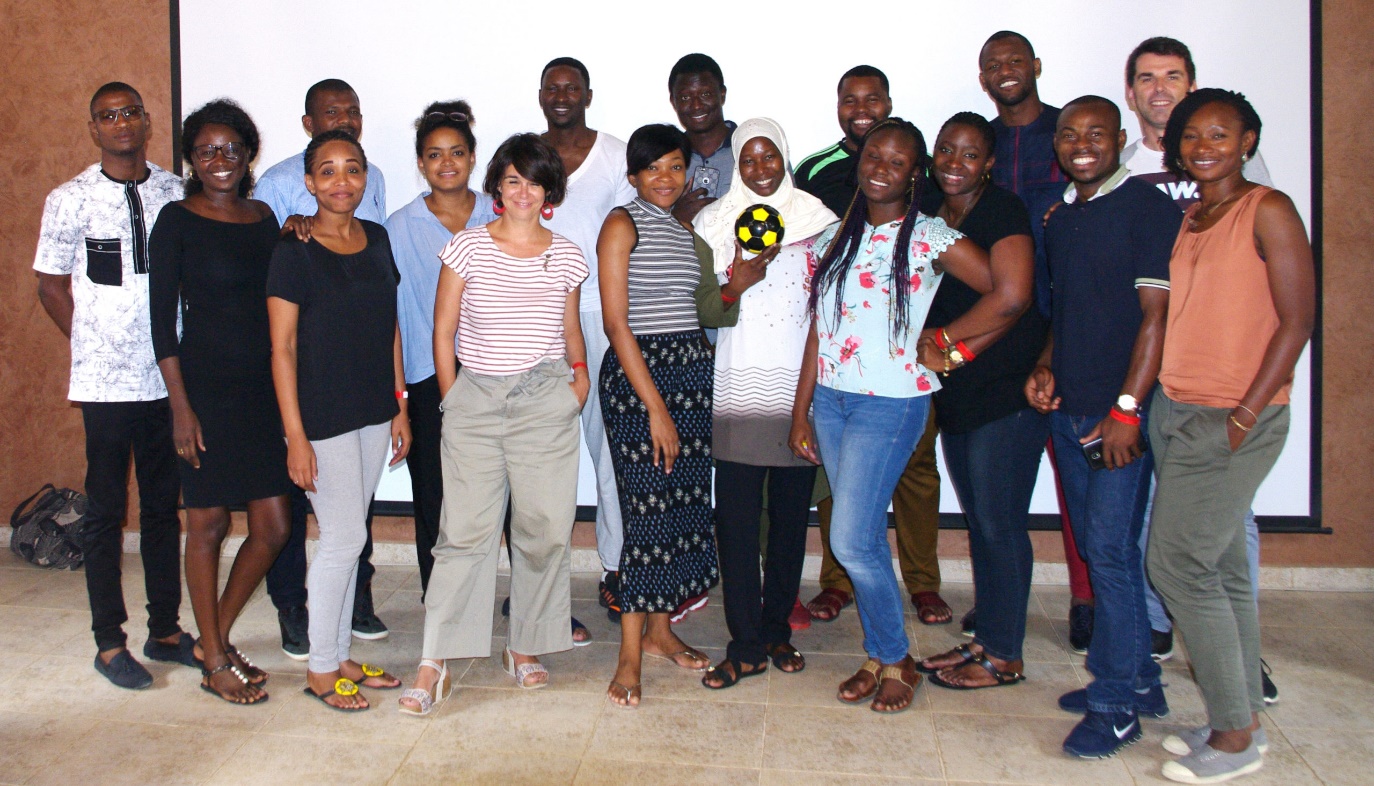 L’école des humanitaires par des humanitaires
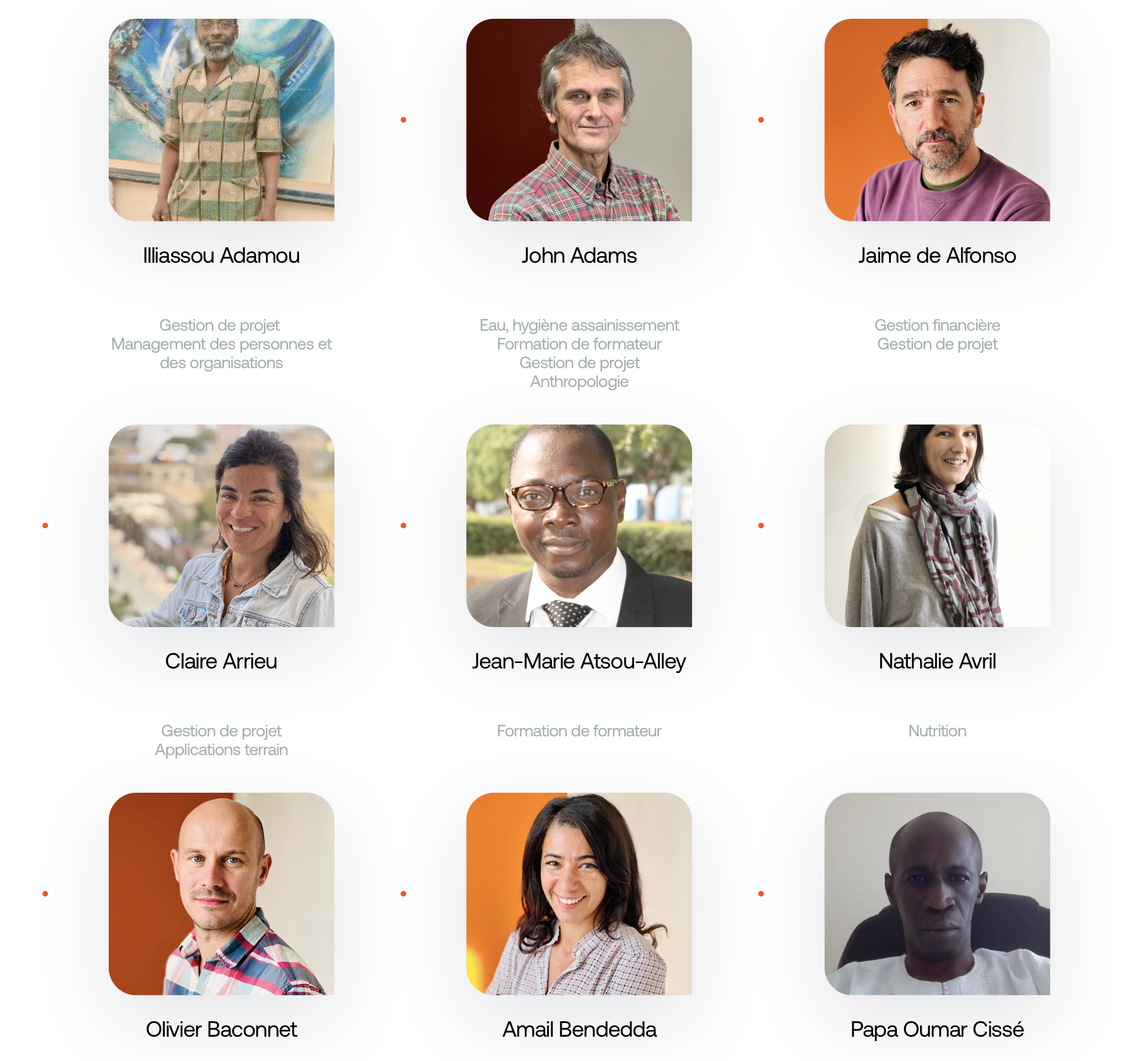 Une équipe pédagogique composée de coordinateurs de formation et d’experts thématiques
Un réseau de 310 formateurs qui possèdent une riche expérience de terrain
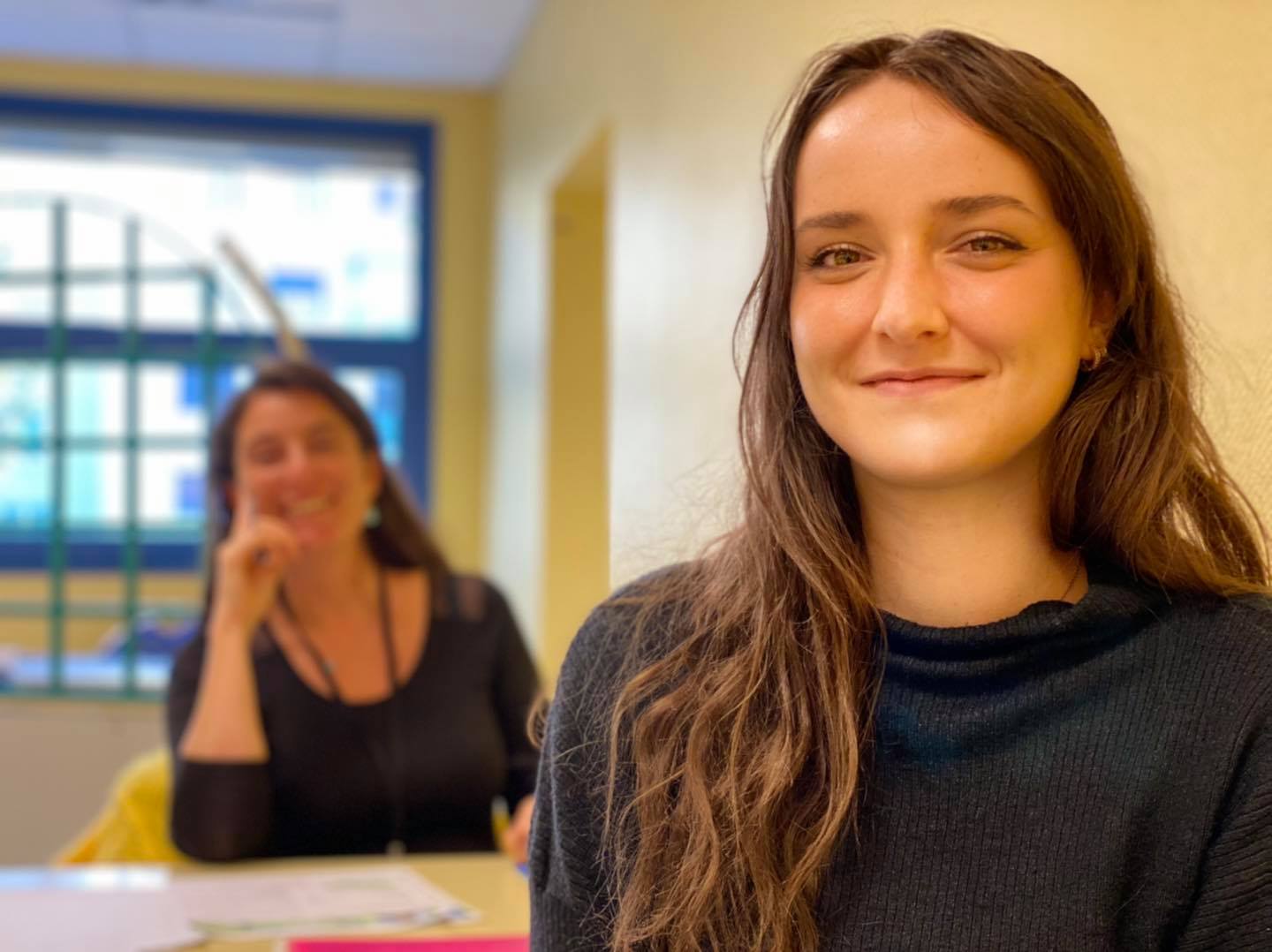 VOUS ACCOMPAGNER INDIVIDUELLEMENTDE LA FORMATION À L’EMPLOI
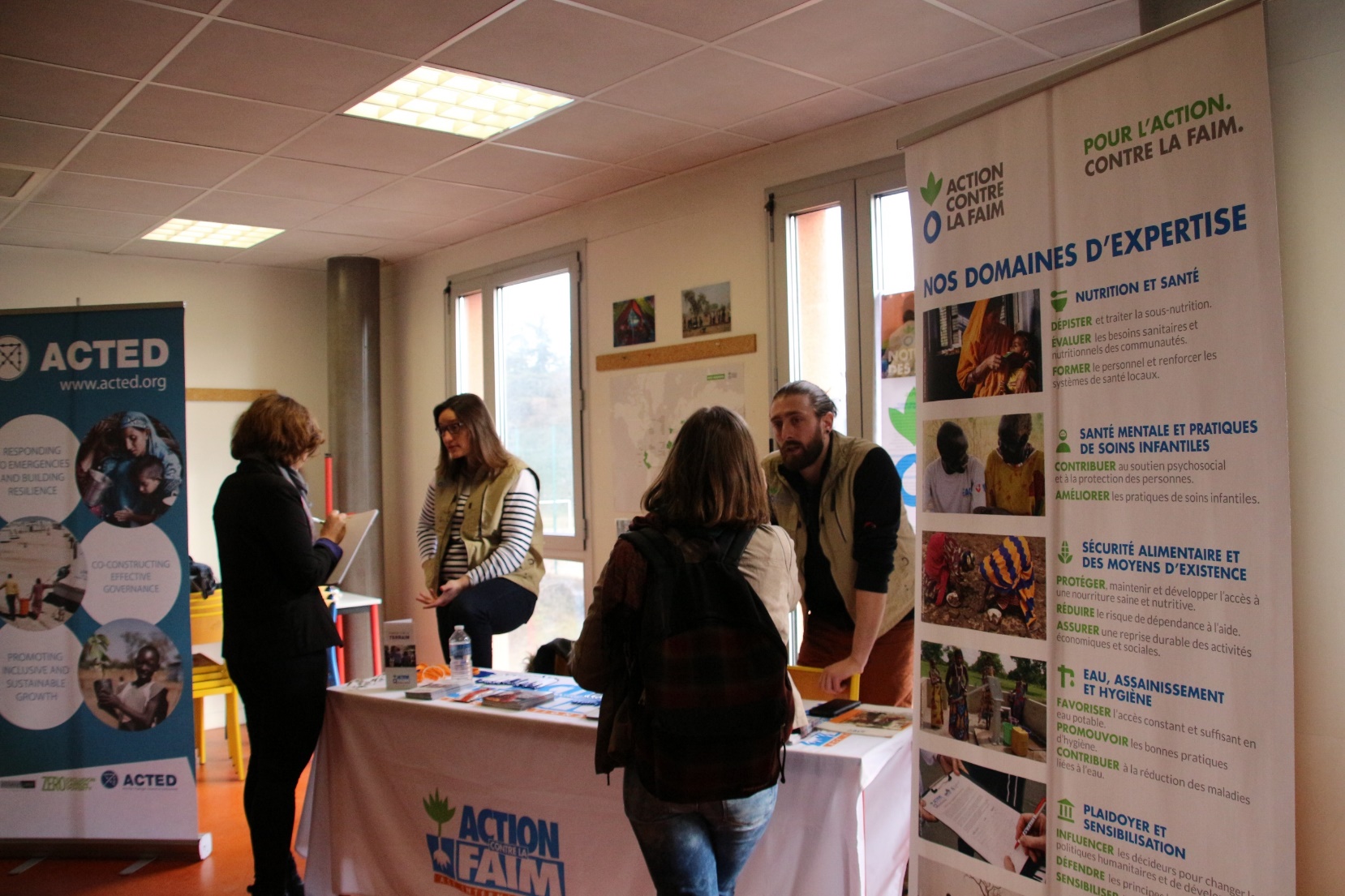 Comptez sur nous
Un coordinateur de formation suit votre acquisition de compétences pendant la formation
Un chargé d’orientation vous accompagne vers l’emploi
Plus de 30 organisations internationales viennent vous rencontrer chaque année
2
TROIS PILIERS POUR CONSTRUIRE SON ENGAGEMENT
S’informer
Être accompagné
Se former
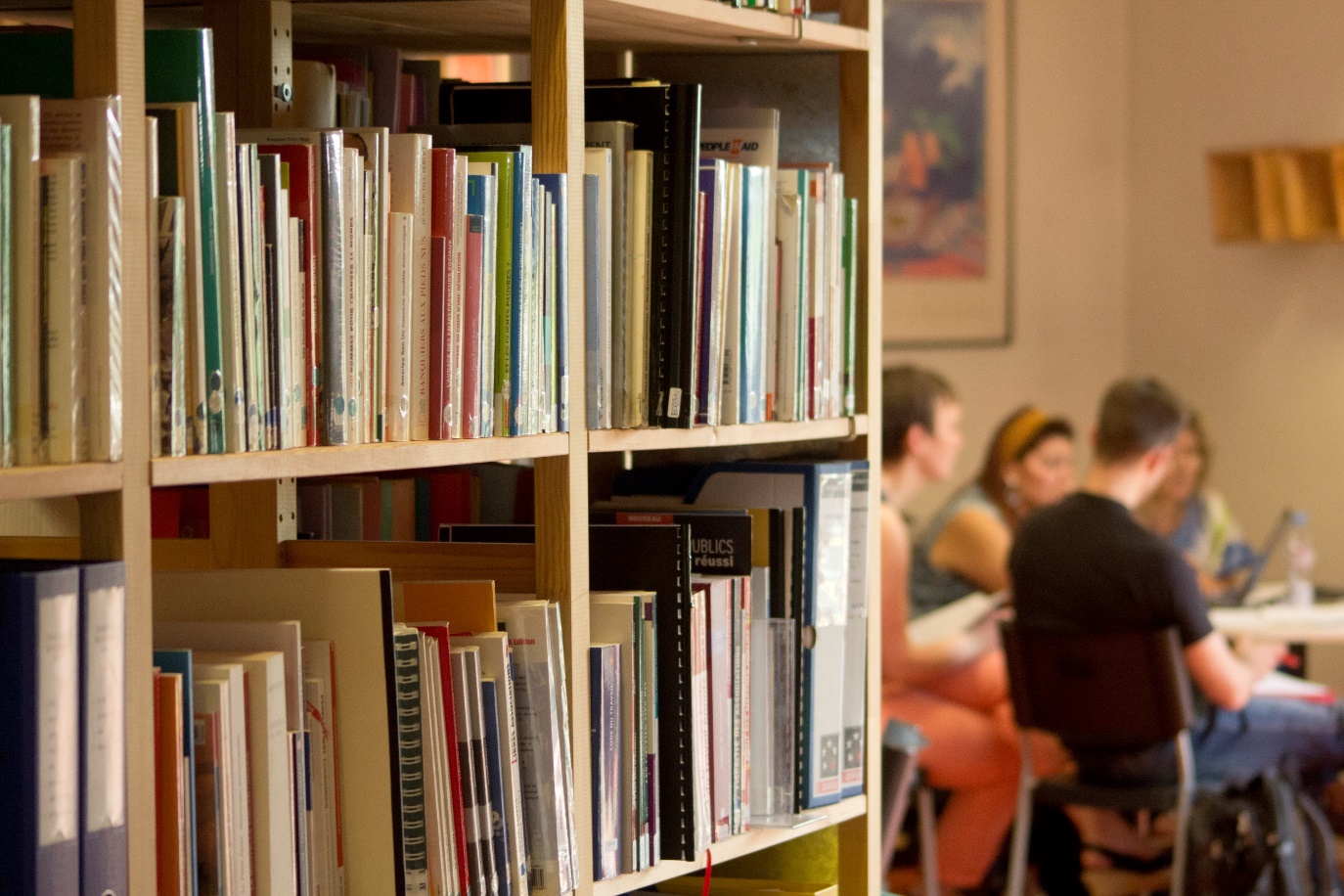 S’INFORMER AVEC BIOFORCE
Des webinaires pour vous guider
« zoom métier » en partenariat avec la Cité de la Solidarité Internationale

Le site internet solidaire.info
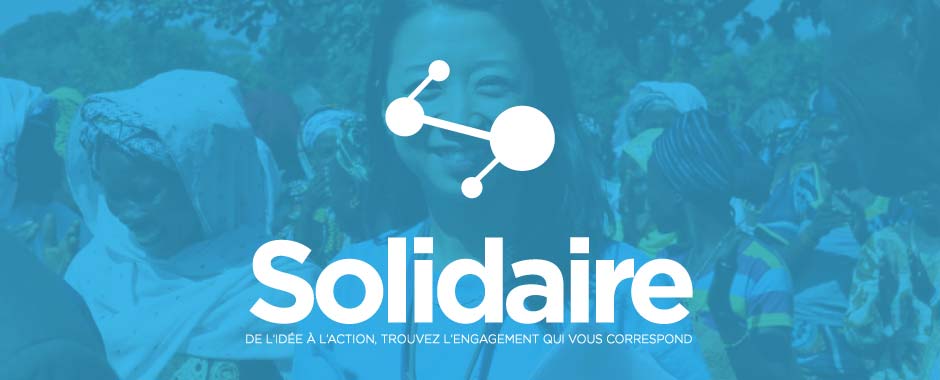 ÊTRE ACCOMPAGNÉ PAR BIOFORCE
Rencontrez un chargé d’orientation spécialisé dans la solidarité pour construire votre projet d’engagement, que celui-ci passe par une formation Bioforce ou une autre !

1h en face-à-face à Lyon ou à distance : 80 €. Inscription sur bioforce.org
Quelles sont mes motivations ? 
Comment les exprimer ?
Comment identifier parmi mes compétences celles que recherchent les ONG ?
Comment orienter ma recherche d’emploi dans la solidarité ?
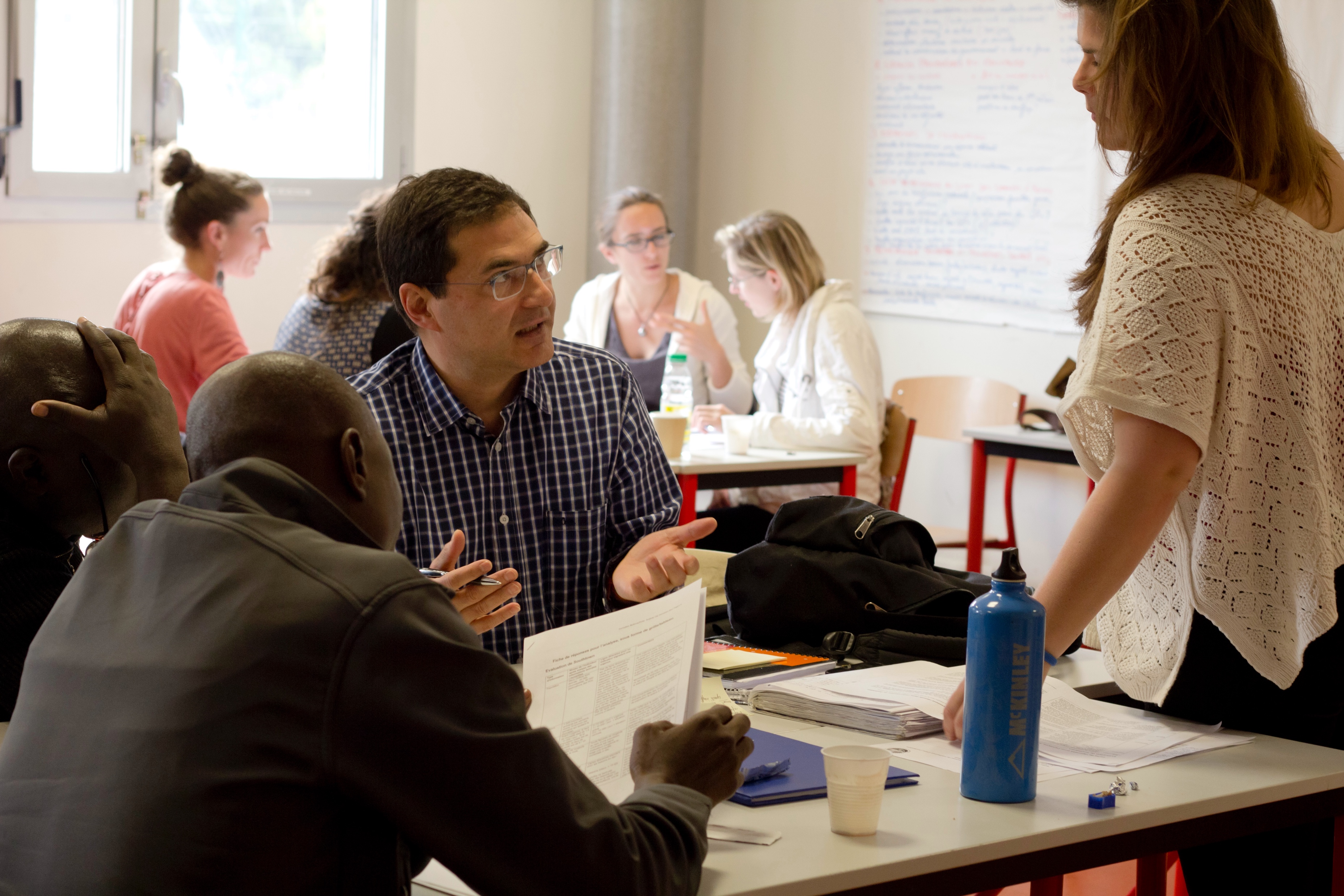 SE FORMER AVEC BIOFORCE
à un métier humanitaire en suivant une de nos formations métiers diplômantes
Certification Professionnelle (RNCP) ou certificat Bioforce
Durée de 3 mois à 3 ans
Uniquement en présentiel
Une mission humanitaire, c’est quoi ?
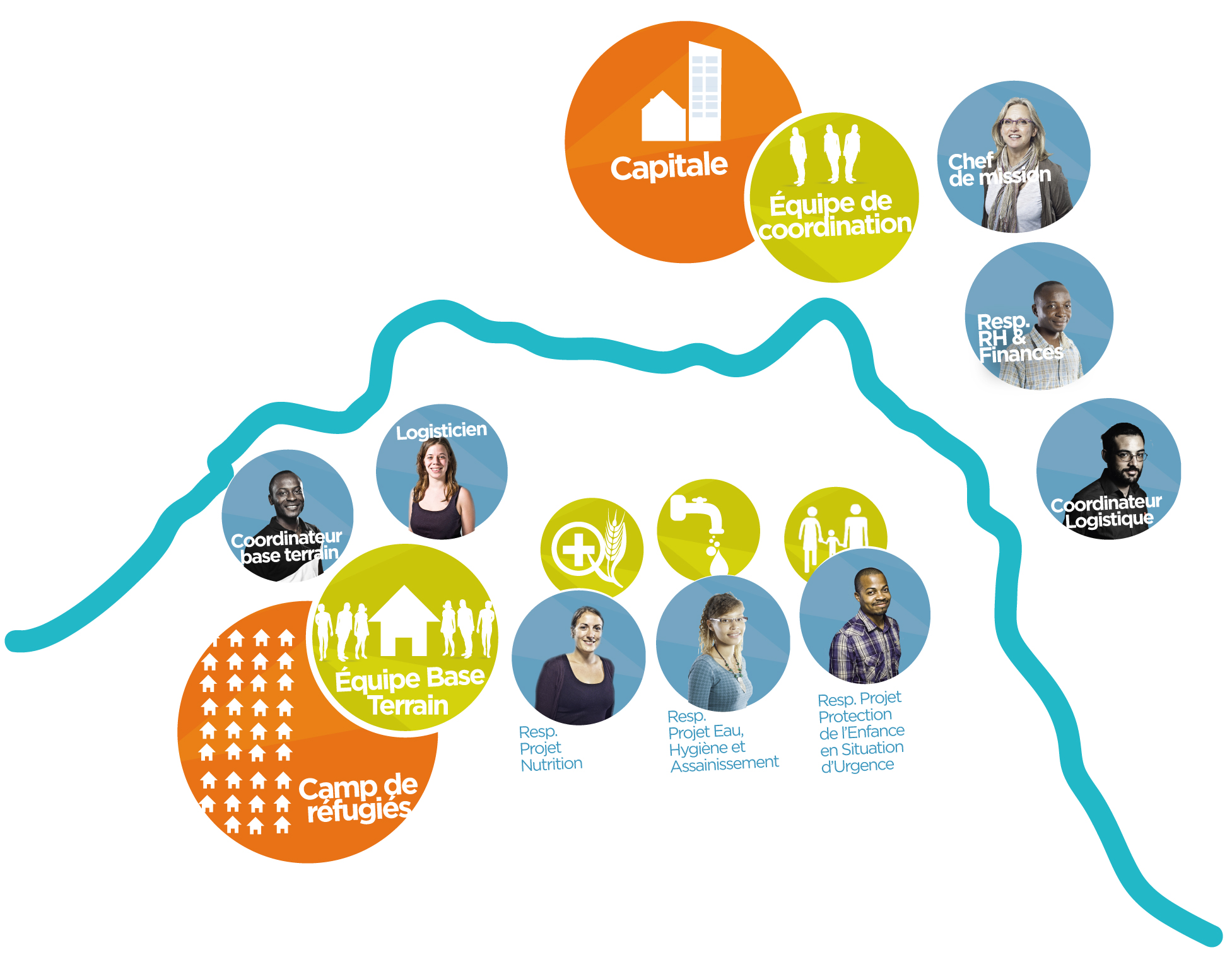 SIEGE DE L’ONG
dans leur pays d’origine
BASE DE COORDINATION NATIONALEdans la capitale du pays d’intervention
BASES LOCALES OPERATIONNELLESau plus près des populations vulnérables
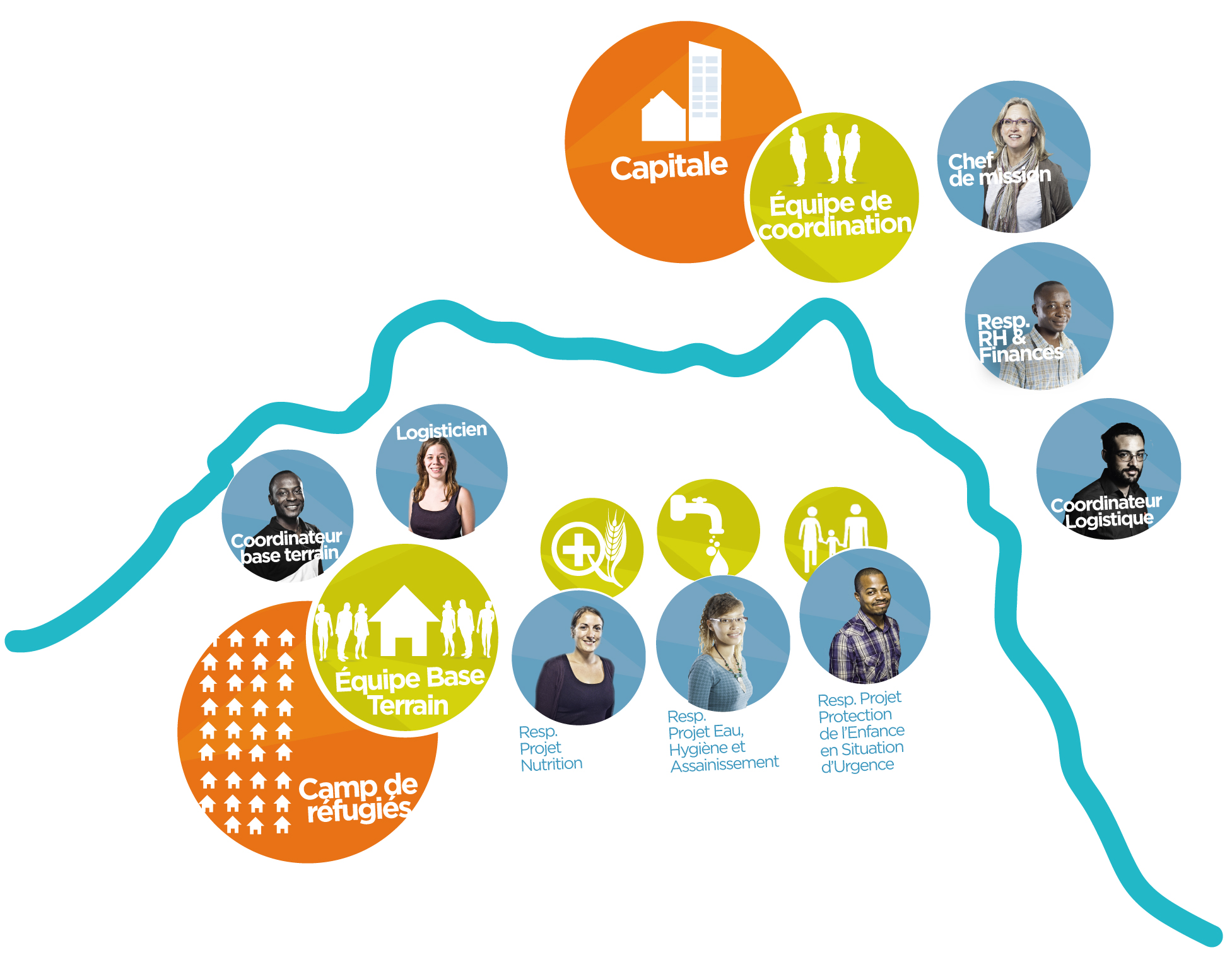 Quelle formation pour quel métier ?
Coord. Projet 
ou Programme
Manager
À partir de 22 ans et bac+2
= Certification pro de niveau 7 (équiv. Bac +5)
À partir de 22 ans et bac = Certification pro de niveau 6 (équiv. Bac +4)
Resp. RH et Finances
de l’action hum.
À partir de 22 ans et CAP/BEP
= Certification pro de niveau 5 (équiv. Bac +2)
Logisticien 
de l’action humanitaire
Responsable 
Logistique 
de l’action hum.
À partir de 22 ans et bac = Certification pro de niveau 6 (équiv. Bac +4)
À partir de 22 ans et bac+2
= Certification pro de niveau 7 (équiv. Bac +5)
Coord. Projet 
ou Programme
Manager
Resp. de l’Environnement de Travail & LH
Coordinateur de Projet
de la S.I
Resp. Projets
Protection Enfance en 
SU
Resp.
de Projets
EHA
Bioforce est la 1ère institution à avoir fait reconnaître et certifier différents métiers humanitaires, inscrits au Répertoire National de la Certification Professionnelle (Ministère du Travail)
À partir de 18 ans et bac
= Certification pro de niveau 6 (équiv. Bac +4) et Licence professionnelle
À partir de 22 ans et bac
= certificat
AFRIQUE
À partir de 22 ans et bac
= Certification pro de niveau 6 (équiv. Bac +4)
POST-BAC : BACHELORRESPONSABLE ENVIRONNEMENT DE TRAVAIL ET LOGISTIQUE HUMANITAIRE
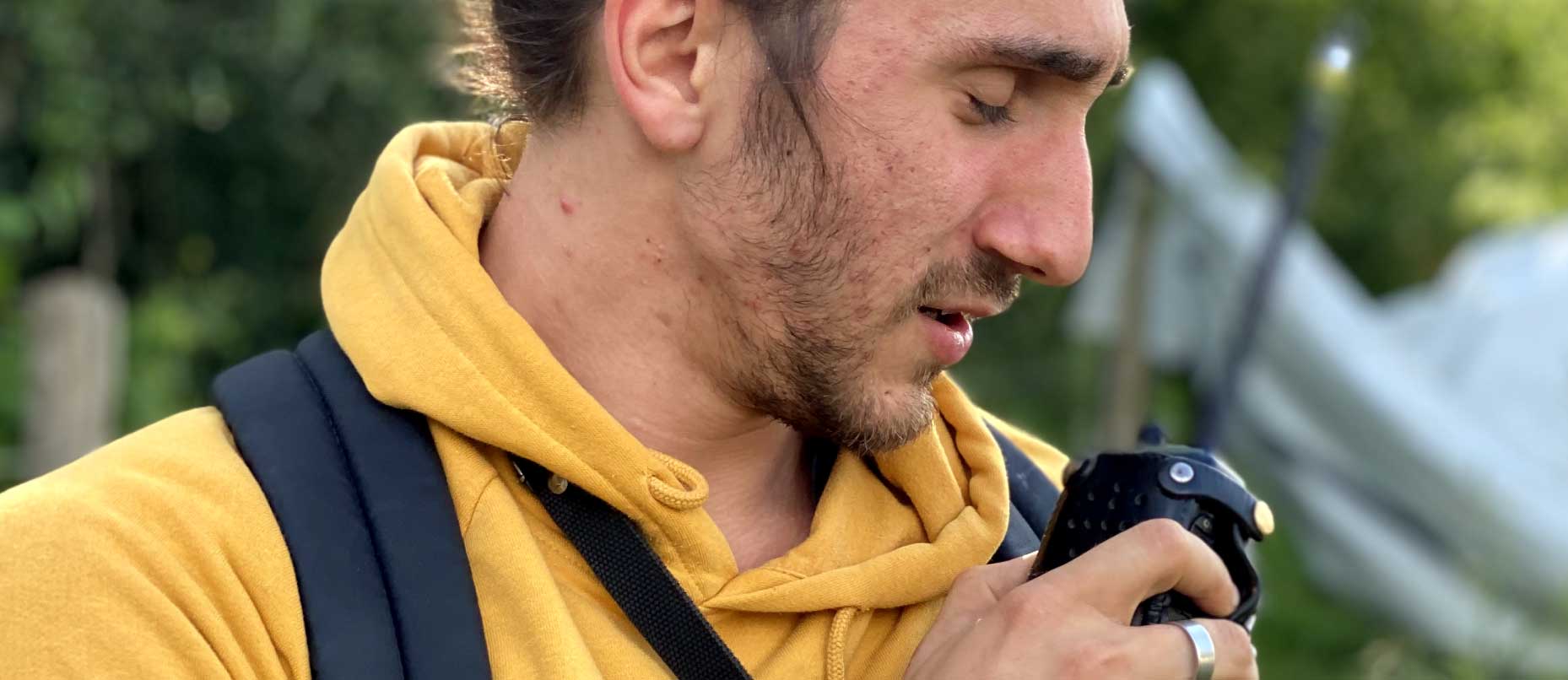 TEMPS DE FORMATION EN CENTRE
pour maîtriser chaque compétence de votre futur métier
30% théorique
70% pratique
STAGE ET ALTERNANCE
pour mettre en application vos compétences en contexte professionnel
CERTIFICATION ET LICENCE PRO
félicitations !
[Speaker Notes: L’expérience Bioforce c’est quoi ? Pour toutes nos formations, des temps en centre majoritairement axés sur la pratique (comme vu dans les précédentes slides : études de cas, ap, at…), une mission terrain ou une alternance]
Bachelor Bioforce : 3 points clés
3
2
1
DEUX ENVIRONNEMENTS PROFESSIONNELS
UN MÉTIER AU SERVICE DES AUTRES
DEUX DIPLÔMES
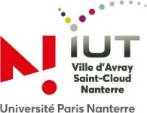 Entreprises et organisations en France


Action humanitaire à l’international
Responsable 
de l’Environnement de Travail 


Responsable de la Logistique Humanitaire
Licence professionnelle Management et Gestion des Bâtis


Certification professionnelle de niveau 6 (bac+3/4) enregistrée au RNCP
+
+
+
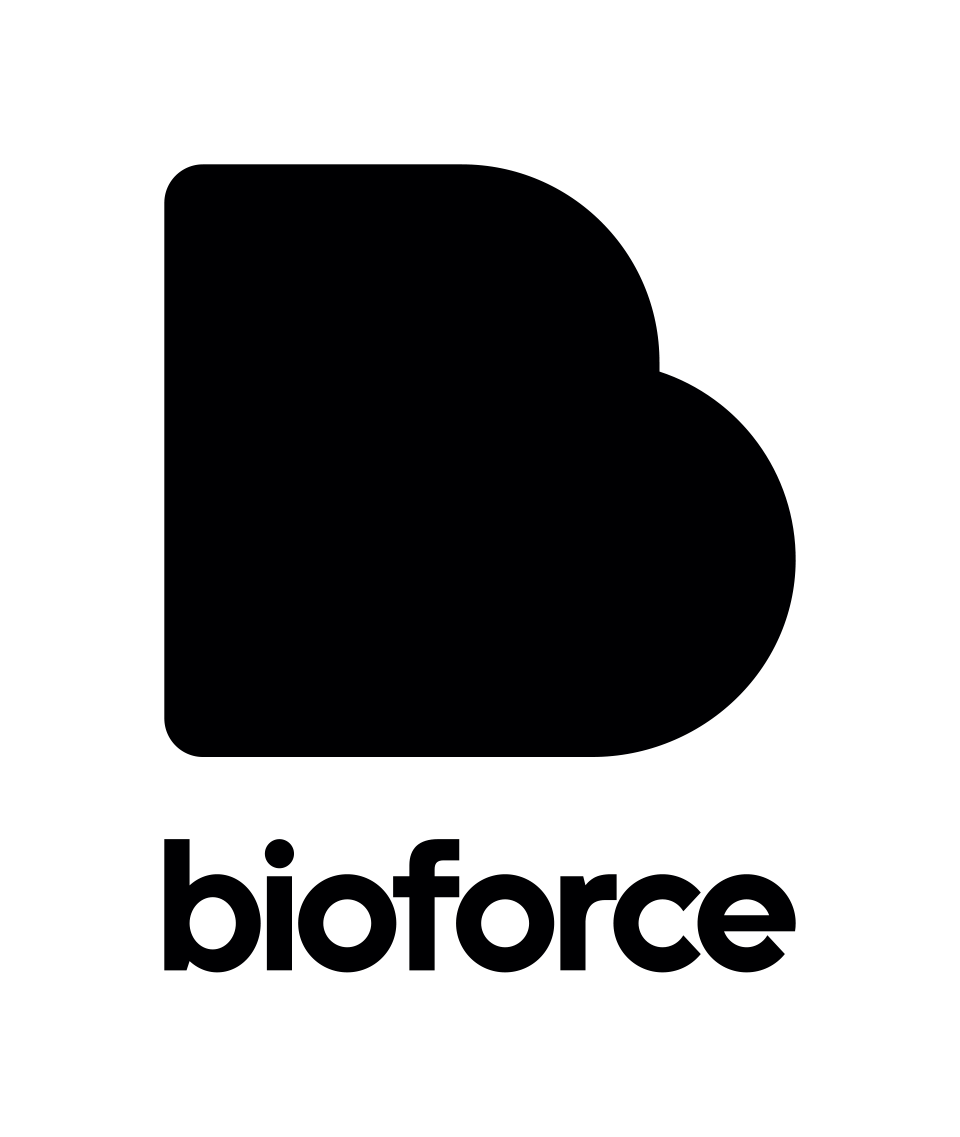 Un cursus en 3 ans
ANNEE 2
ANNEE 1
ANNEE 3
en centre de formation
en centre de formation
+
en stage humanitaire terrain
en alternance en entreprise
APPROFONDISSEMENT HUMANITAIRE
octobre-juin : 4 mois de formation + 3/4 mois de stage
FONDAMENTAUX
septembre-juin
APPROFONDISSEMENT ENVIRONNEMENT DE TRAVAIL
3 semaines/mois, sept.-sept.
+ 22 ANSFORMATIONS PROFESSIONNELLES 3 OU 6 MOIS
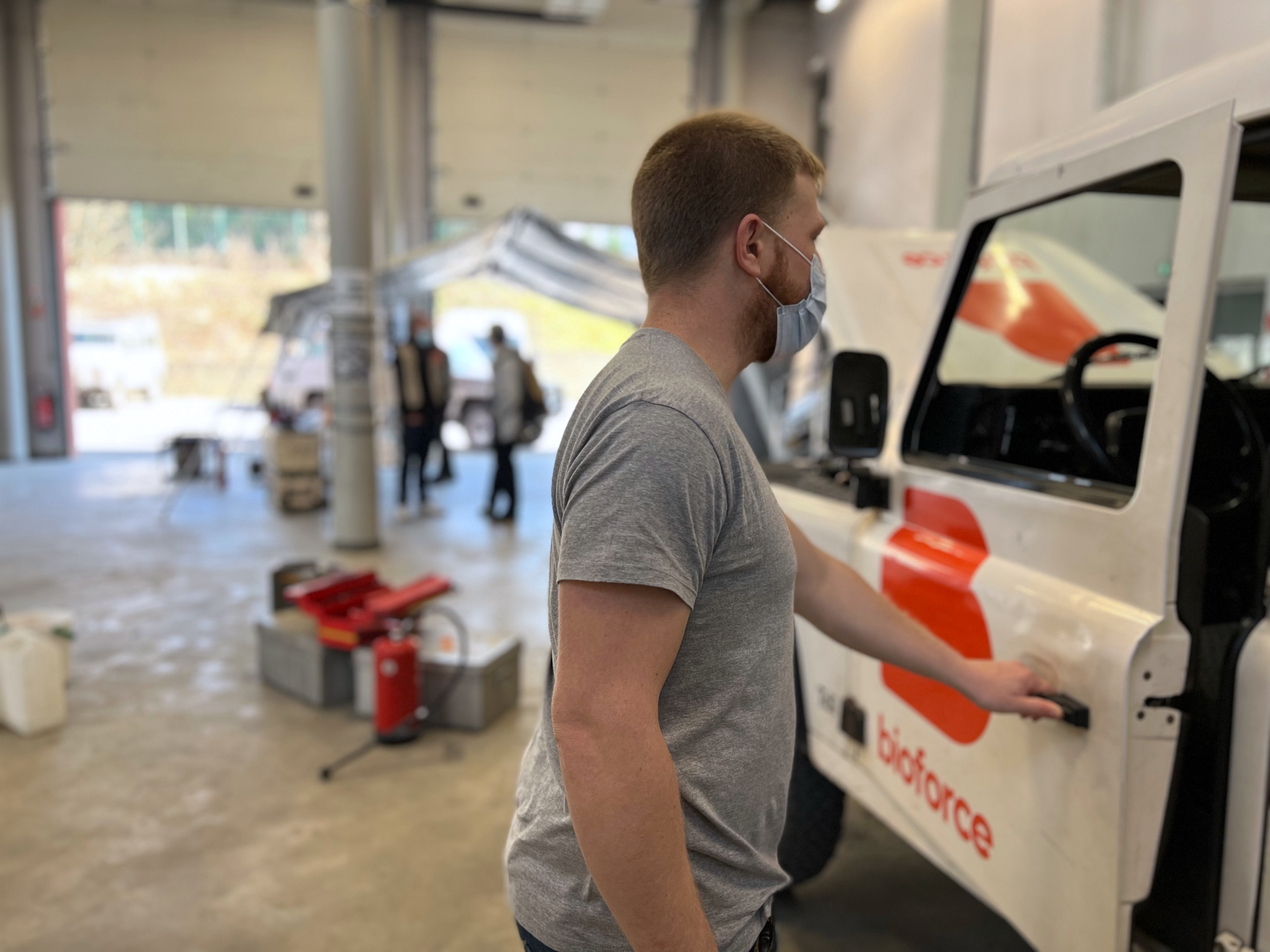 TEMPS DE FORMATION EN CENTRE
pour maîtriser chaque compétence de votre futur métier
30% théorique
70% pratique
ALTERNANCE OU MISSION TERRAIN
pour mettre en application vos compétences en contexte professionnel
Également accessible grâce à la VALIDATION DES ACQUIS DE L’EXPÉRIENCE
dossier et passage en jury (12 mois d’expérience dans le métier humanitaire visé)
i
CERTIFICATION
félicitations !
[Speaker Notes: L’expérience Bioforce c’est quoi ? Pour toutes nos formations, des temps en centre majoritairement axés sur la pratique (comme vu dans les précédentes slides : études de cas, ap, at…), une mission terrain ou une alternance]
3 types de parcours pour devenir professionnel humanitaire
PARCOURS EXPERIMENTE 3 MOIS
PARCOURS ALTERNANCE 12 MOIS
PARCOURS 6 MOIS
6 mois de formationpour maîtriser chaque compétence du métier
3 mois de formationpour adapter ses compétences et acquérir les compétences spécifiques au métier
500 h de formation et d’apprentissage en situation professionnellepour maîtriser chaque compétence du métier
disponibles « en continu » et « à votre rythme »
6 mois de mission humanitaire
« à votre rythme » ?
Une formation métier diplômante est composée de plusieurs unités de formation correspondants à des blocs de compétences (savoir et savoir-faire). Pour les parcours expérimentés ces unités de formation peuvent être suivies en continu (la même année) ou à votre rythme (sur plusieurs années).
à votre rythme
en continu
3 mois de formation pour suivre et valider les unités de formation
Plusieurs annéespour suivre et valider les unités de formation (hors compétences transversales)
6 mois de mission humanitaire
6 mois de mission humanitaire
Une même certification professionnelle
Quel parcours pour vous ?
Bac ou bac+2 minimum
CAP/BEP, bac ou bac+2 minimum
+
+
i
au moins 6 mois d’expérience
dans un domaine en lien avec le métier humanitaire choisi
3 ans ou plus d’expérience
dans un domaine en lien avec le métier humanitaire choisi
aucune 
expérience 
humanitaire 
demandée
PARCOURS 6 MOIS OU ALTERNANCE
PARCOURS EXPERIMENTE 3 MOIS
expérience professionnelle : stage, bénévolat, service civique, volontariat, alternance, salariat…
Quel domaine requis de formation ou d’expérience professionnelle ?
Coordinateur de projet humanitaire et Humanitarian Programme Manager Pour les profils généralistes : management d’équipe et de projet, responsabilité financière. Pour les profils techniques : un domaine transposable au secteur de la solidarité (santé, média, socio-éducatif, réhabilitation, agriculture, relations internationales, coopération, développement local, etc.) 

Responsable Logistique humanitaire et Logisticien de l’action humanitaire
Achat, transport, stock, distribution, approvisionnement, logistique événementielle, logistique humanitaire, services généraux-facility management, informatique, systèmes d'information, mécanique, énergie, électricité, bâtiment, maintenance des équipements de santé, hygiène et sécurité ou autres avec une très bonne aptitude manuelle

Responsable Ressources humaines et finances humanitaireGestion financière, gestion des ressources humaines, domaine juridique, secteur commercial ou bancaire.

Responsable de projets Eau Hygiène et AssainissementGestion de l’eau, de l’assainissement, des déchets, hydrogéologie, hydrologie, hydraulique urbaine, promotion à l’hygiène, métiers de la santé publique & épidémiologie. Autres domaines techniques : logistique en solidarité internationale, agronomie, génie civil, environnement, aménagement urbain, physique chimie, biologie médicale & microbiologie.
Les parcours en Europe
Calendrier en Europe
fév
nov
mar
mai
oct
jan
avr
juin
sep
déc
juill
Responsable logistique parcours alternance 12 mois
Responsable RH et Finances parcours alternance 12 mois
Responsable Logistique parcours expérimentéResponsable RH et Finances parcours expérimentéHumanitarian programme manager parcours expérimenté
Coordinateur de programme parcours 6 mois
Logisticien de l’action humanitaire parcours 6 mois
Coordinateur de programme parcours 6 mois
Responsable de projets Eau Hygiène et Assainissement
Coordinateur de programme parcours expérimenté
Coordinateur de programme parcours 6 mois
Responsable de l’Environnement de Travail et de la Logistique Humanitaire (3 ans)
Processus de sélection des formations diplômantes en continu
2
1
2 mois max
CANDIDATER EN LIGNE
SÉLECTION SUR DOSSIER
3
ENTRETIEN FACULTATIF
Candidature retenue
Convocation
Candidature non retenue
Formulaire en ligne sur la page web de la formation + règlement des frais de sélection de 60 €
Entretien individuel facultatif à distance sur demande de notre équipe pédagogique

Une réorientation peut vous être proposée
2 semaines max
Félicitations !
Réponse
Processus de sélection des formations diplômantes à votre rythme
2
1
CANDIDATER EN LIGNE
SÉLECTION SUR DOSSIER
Formulaire en ligne sur la page web de chaque unité de formation
Renvoi du bon de commande complété et signé
10 jours max
Candidature non retenue
Candidature retenue
Félicitations !

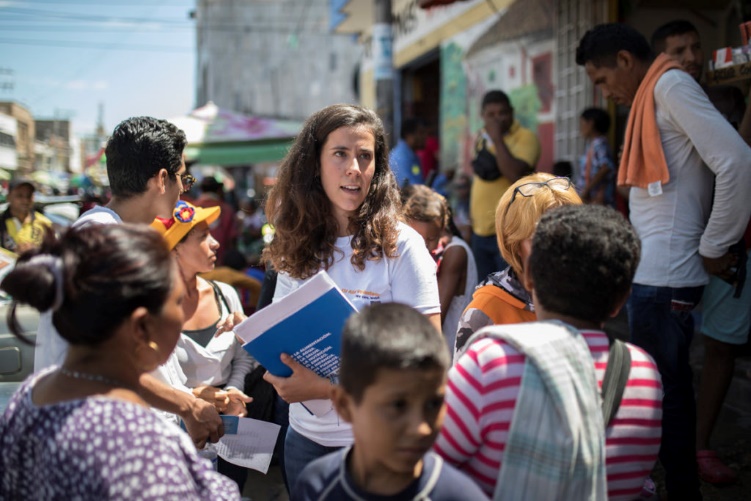 Quelle prise en charge ?
parcours alternance 12 mois

parcours 6 mois

parcours expérimenté 3 mois

bachelor post-bac en 3 ans
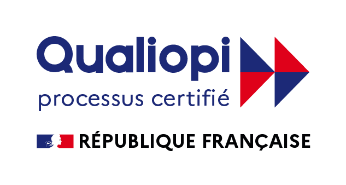 Bon à savoir : Bioforce est référencé dans le registre des organismes de formation Datadock, et est certifié Qualiopi (répond aux critères de qualité prévus par la loi). Ces référencements facilitent la prise en charge des formations par un grand nombre d’organismes de financement.
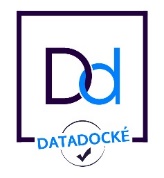 Quelques pistes
Si vous êtes demandeur d’emploi en France entre mai et août pour les rentrées de sept. et entre mai et octobre pour les rentrées de janvier, quelle que soit votre région de résidence : possibilité d’attribution d’un financement de la Région Auvergne-Rhône-Alpes par Bioforce. Selon critères.
Transitions Pro
Pôle Emploi (Aide individuelle à la Formation, etc.)
Votre employeur
En utilisant votre Compte Personnel de Formation : consultez vos droits sur moncompteformation.fr puis recherchez la formation (pour vous aider, cette information figure sur notre site internet)
Paiement en 3 ou 5 échéances pendant la période de formation en centre

D’autres pistes à explorer sur notre site internet, > page Financements
Parcours 6 mois
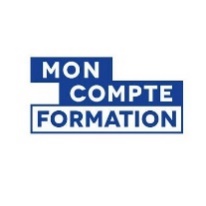 Pour tous : recherche de prise en charge en autonomie
Notamment auprès de votre région de résidence hors Auvergne Rhône-Alpes, Conseils Généraux, communes, financements privés
*Tarifs indicatifs - Hors frais de sélection et d’inscription
Quelle rémunération ?
Parcours alternance
CONTRAT D’APPRENTISSAGE
J’ai 29 ans maximumJe suis en formation initiale
pris en charge par votre future structure d’accueil
CONTRAT DE PROFESSIONALISATION
Je suis demandeur d’emploi de 26 ans et plus Je suis inscrit à Pôle Emploi
via son Opérateur de Compétences (OPCO)
directement en cas de reste à charge
Quelques pistes 
Pôle Emploi (Aide individuelle à la Formation, etc)

Votre employeur

En utilisant votre Compte Personnel de Formation : consultez vos droits sur le site moncompteformation.fr puis recherchez la formation (pour vous aider, cette information figure sur notre site internet)

Paiement en 3 échéances pendant la période de formation en centre

Dans la mesure où la Région Auvergne-Rhône-Alpes participe déjà au financement des Parcours 6 mois, il est inutile de les solliciter pour les Parcours Expérimentés 3 mois.

D’autres pistes à explorer sur notre site internet > page Financements
Parcours expérimenté 3 mois
Pour tous : recherche de prise en charge en autonomie
Notamment auprès de votre région de résidence hors Auvergne Rhône-Alpes, Conseils Généraux, communes, financements privés
Quelques pistes 
Emploi du temps hebdomadaire aménagé sur 4 jours en 1ère et 2e années pour permettre un job étudiant

Fin des cours en 1ère année fin juin et reprise des cours en 2e année début octobre pour permettre un job d’été

Paiement possible en 3 fois ou par mensualités (sur 8 mois)

En 2e année : Bourse Régionale de la Mobilité Internationale de la région Auvergne-Rhône-Alpes (nombre limité)

3e année financée par le Dispositif de l’Apprentissage (prise en charge des frais de scolarité et rémunération)

D’autres pistes à explorer sur notre site internet > page Financements
Bachelor post-bac en 3 ans
Pour tous : Recherche de prise en charge en autonomie
Notamment auprès de votre région de résidence hors Auvergne Rhône-Alpes, Conseils Généraux, communes, financements privés
*Tarifs indicatifs susceptibles d’évoluer - Hors frais de sélection et d’inscription
3
BIOFORCE : ET APRÈS ?
Ils sont en mission après leur formation métier
86% de nos élèves de plus de 22 ans qui ont suivi une formation métier sont en mission dans les 12 mois après leur période de formation

Statut Volontaire (indemnisé) ou salarié, selon le profil de l’élève et l’organisation d’accueil. 
Un statut de stagiaire indemnisé est également possible sous certaines conditions (prise en charge de la couverture sociale, lieu de stage, etc.)
Structure d’accueil Tout type d’organisation locale, nationale, internationale ayant une action à caractère humanitaire.
 
Durée 6 mois
Lieu Partout dans le monde (en cas de stage : des restrictions peuvent s’appliquer en fonction de votre lieu de formation)

Dispositifs d’appui dans la recherche de mission  Accompagnement de l’employeur (tuteur, manager, etc.) et de Bioforce (appui pédagogique, outils, appui des chargés d’orientation professionnelle).
Sites d’offres d’emploi Coordination Sud et Relief Web.
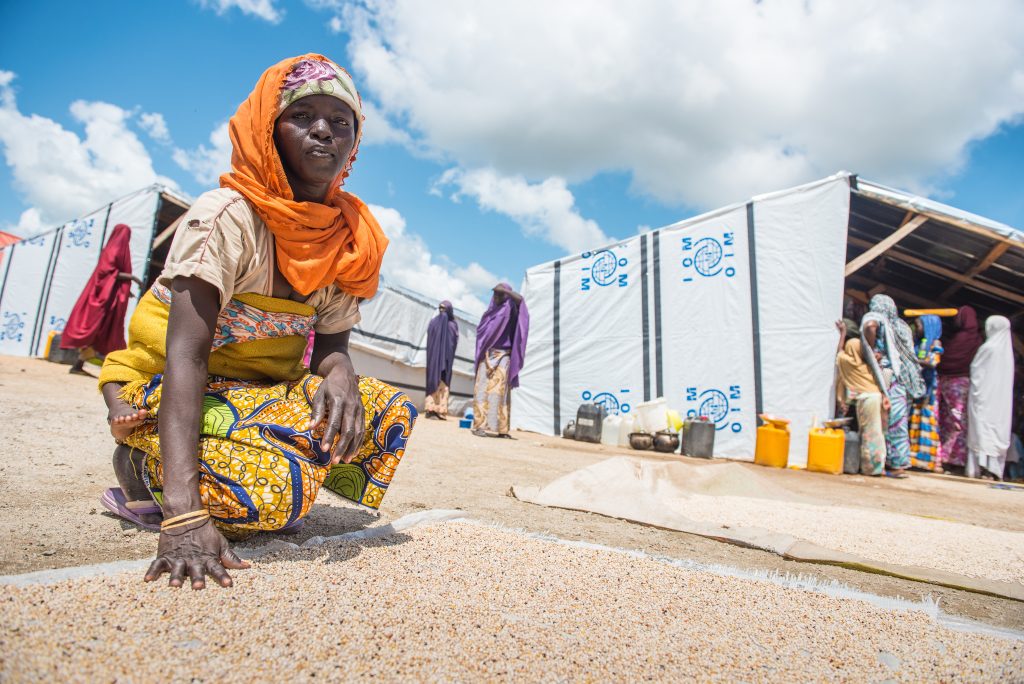 Ils sont en emploiaprès leur formation initiale
79% des diplômés de la formation post-bac Responsable de l’Environnement de Travail et de la Logistique Humanitaire sont en poste ou en poursuite d’études 3 mois après leur fin de formation
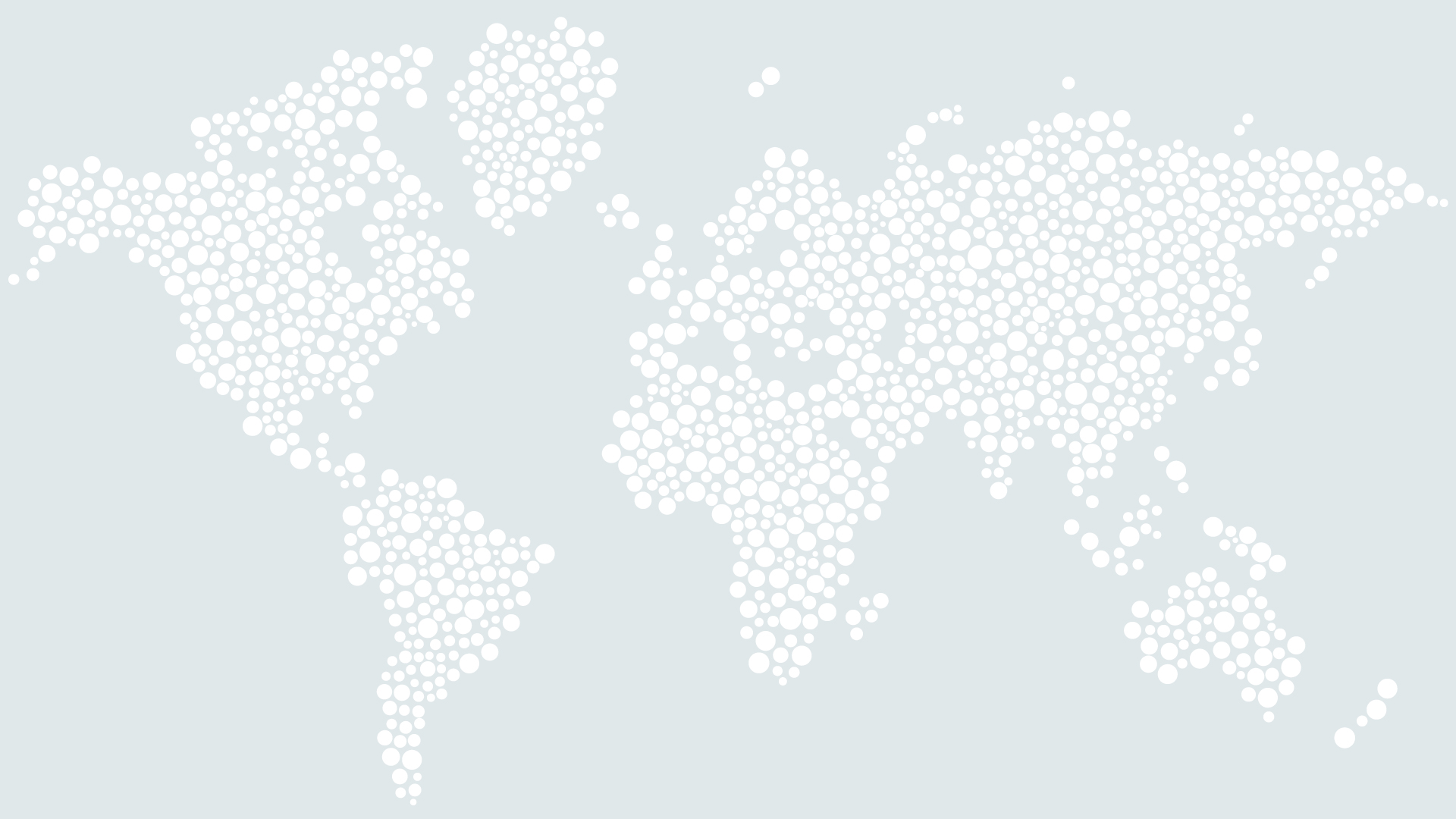 Où sont-ils en mission ?
27 %
1 %
3%
3%
64%
Ils emploient nos élèves
Top employeurs 2021
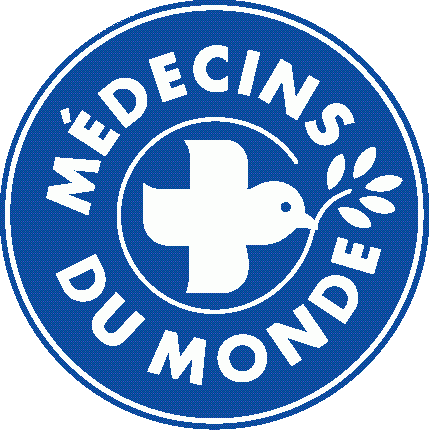 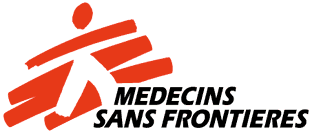 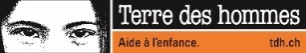 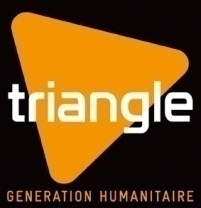 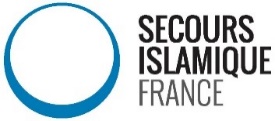 SUISSE – BELGIQUE - FRANCE
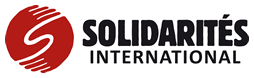 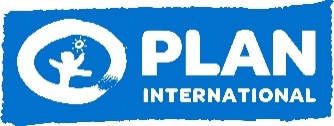 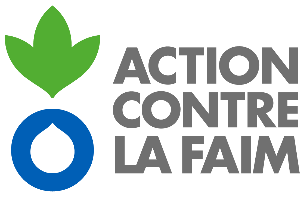 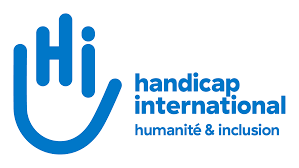 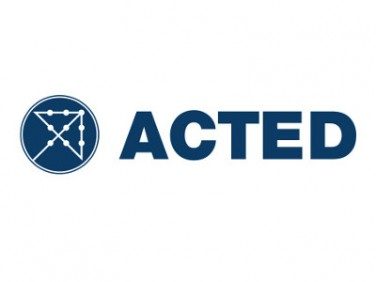 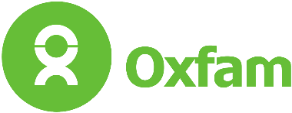 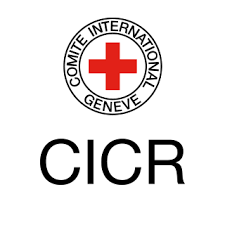 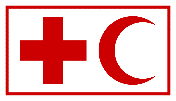 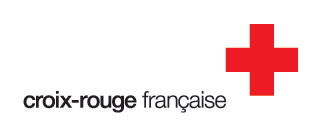 Et bien d’autres…
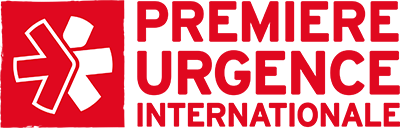 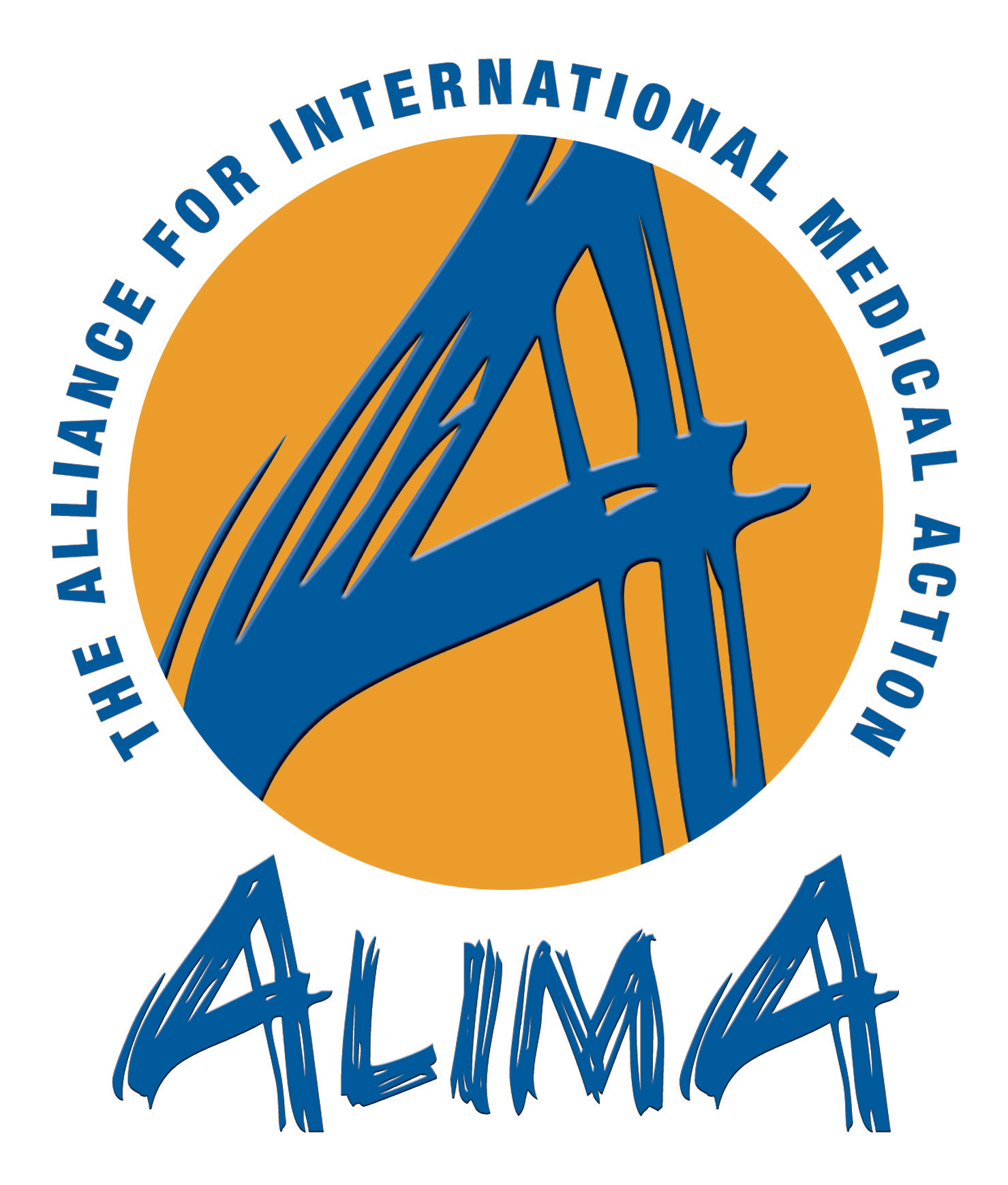 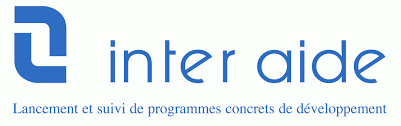 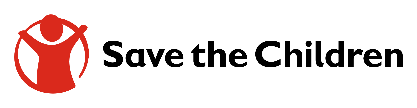 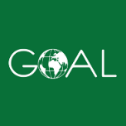 Plus d’informations ?
www.bioforce.orginfoeurope@bioforce.org
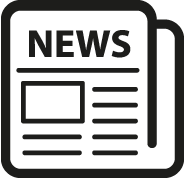 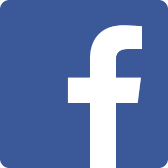 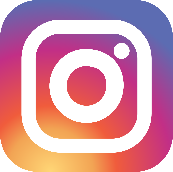 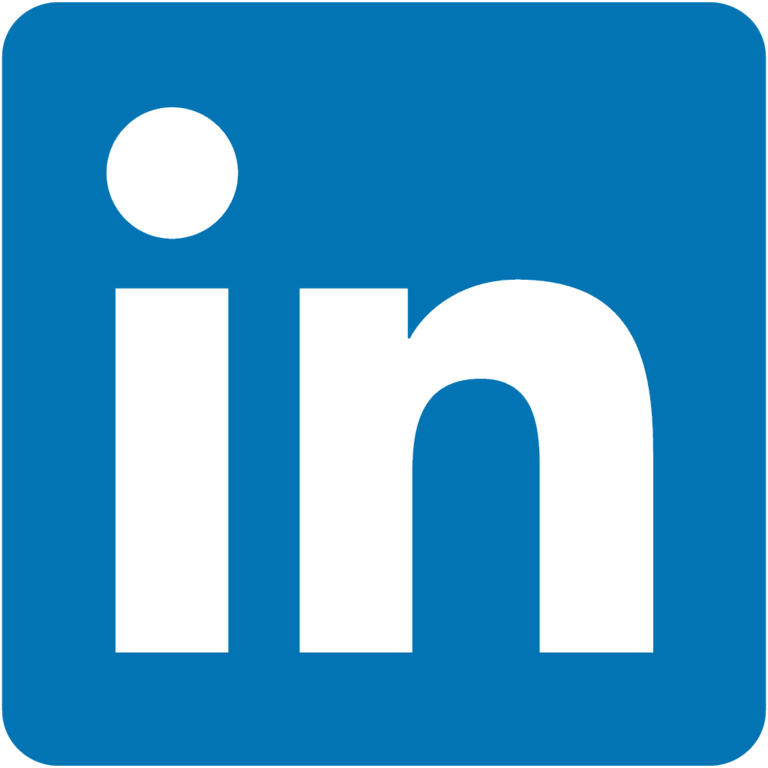 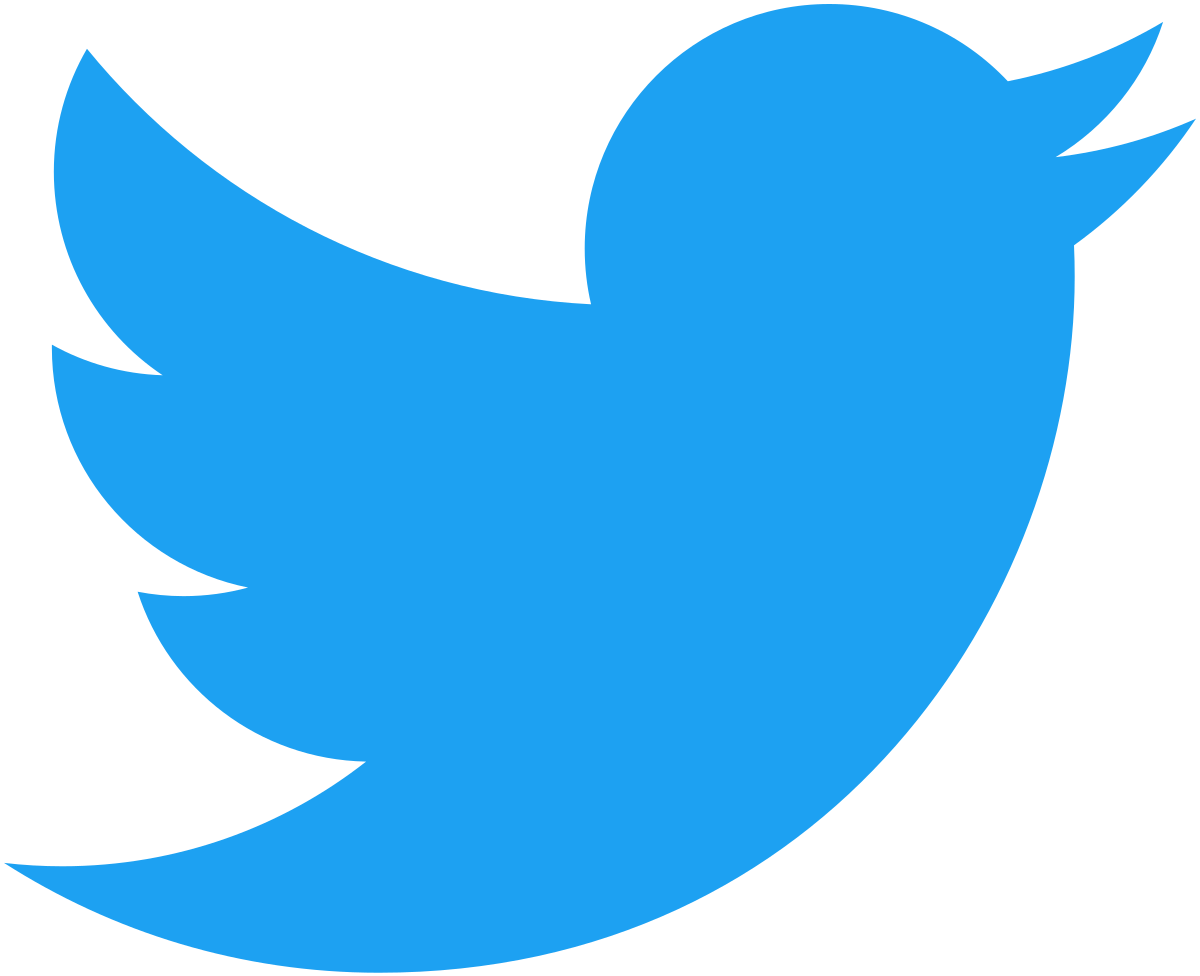